Vorlesung Datenschutzrecht Sommersemester 2024 TU Dresden RA Prof. Dr. Ralph Wagner  LL.M.RA Alexander Weidenhammer Ass. Jur. Felix Lückert
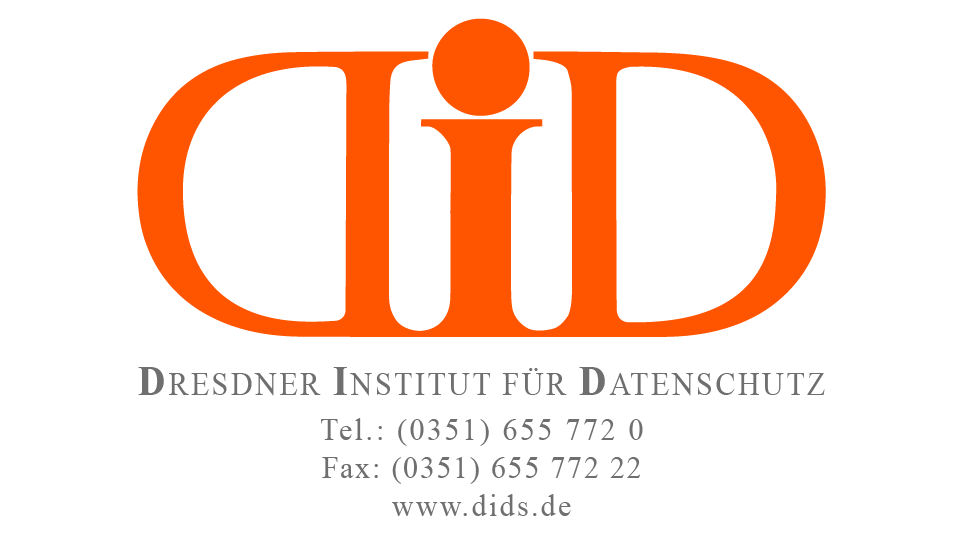 Mittwoch, 3. Juli 2024
Dresdner Institut für Datenschutz • www.dids.de
1
Ablauf der Vorlesung, Termine und Dozenten
11. April 2024 – rechtliche Grundlagen, Rechtsbegriffe, Anwendungsbereich und Grundsätze der DS-GVO 
 25. April 2024 – Rechtmäßigkeit der Datenerarbeitung, Einwilligung, Gemeinsame Verantwortlichkeit und Auftragsverarbeitung 
 06. Juni 2024 - Beschäftigtendatenschutz  (AW) 
 20. Juni 2024 – Grenzüberschreitender Datenverkehr, Betroffenenrechte, institutionelles und prozedurales Datenschutzrecht
 04. Juli 2024 – besondere Datenverarbeitungssituationen und bereichsspezifisches Datenschutzrecht; Exkurs Klausurtechnik (FL)
 18. Juli 2024 – Abschlussklausur (Einzelveranstaltung)
Mittwoch, 3. Juli 2024
Dresdner Institut für Datenschutz • www.dids.de
2
Lehrbuchempfehlung  (34 Euro)
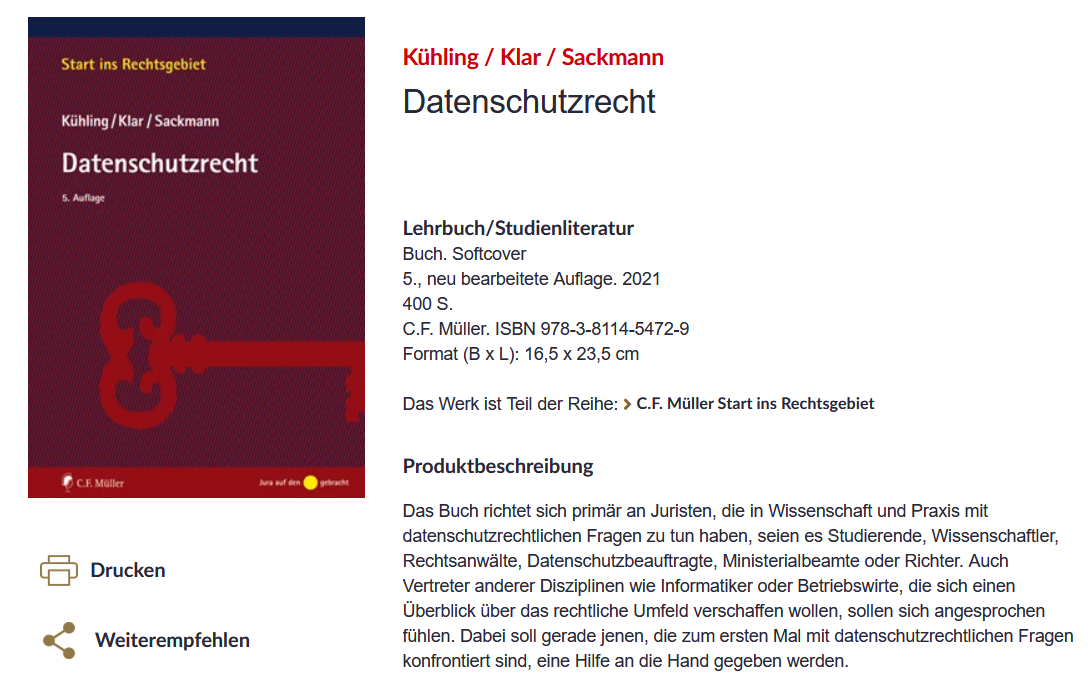 Animation in 3, 2, 1
Mittwoch, 3. Juli 2024
Dresdner Institut für Datenschutz • www.dids.de
3
Gesetztextsammlung – eine von beiden
ISBN-13: ‎978-1987553659
13,90 Euro
ODER:
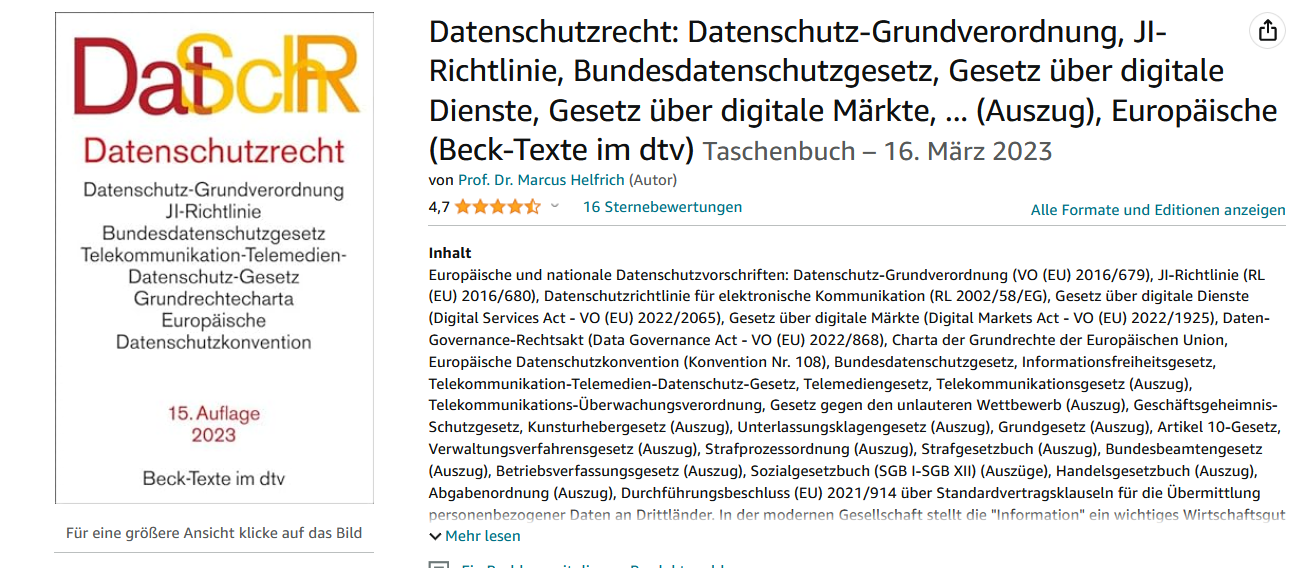 ISBN-13 : 978-3423531955
23,90 Euro
Mittwoch, 3. Juli 2024
Dresdner Institut für Datenschutz • www.dids.de
4
Zur Gesetzestext-Sammlung
- Die Texte sind zur Prüfung zugelassene Hilfsmittel 
- Unterstreichungen und Markierungen sind erlaubt
- bis zu 3 Verweise pro Seite sind erlaubt
Mittwoch, 3. Juli 2024
Dresdner Institut für Datenschutz • www.dids.de
5
Normsystematik und Geschichte
Mittwoch, 3. Juli 2024
Dresdner Institut für Datenschutz • www.dids.de
6
A. Grundsätzliches – Volkszählungsurteil
Die „freie Entfaltung der Persönlichkeit setzt den Schutz des Einzelnen gegen unbegrenzte Verwendung persönlichen Daten voraus. Dieser Schutz ist daher von dem Grundrecht des Art. 2 Abs. 1 in Verbindung mit Art. 1 Abs. 1 GG umfasst.“
- Volkszählungsurteil - BVerfG, 15. Dezember 1983
Recht auf informationelle Selbstbestimmung
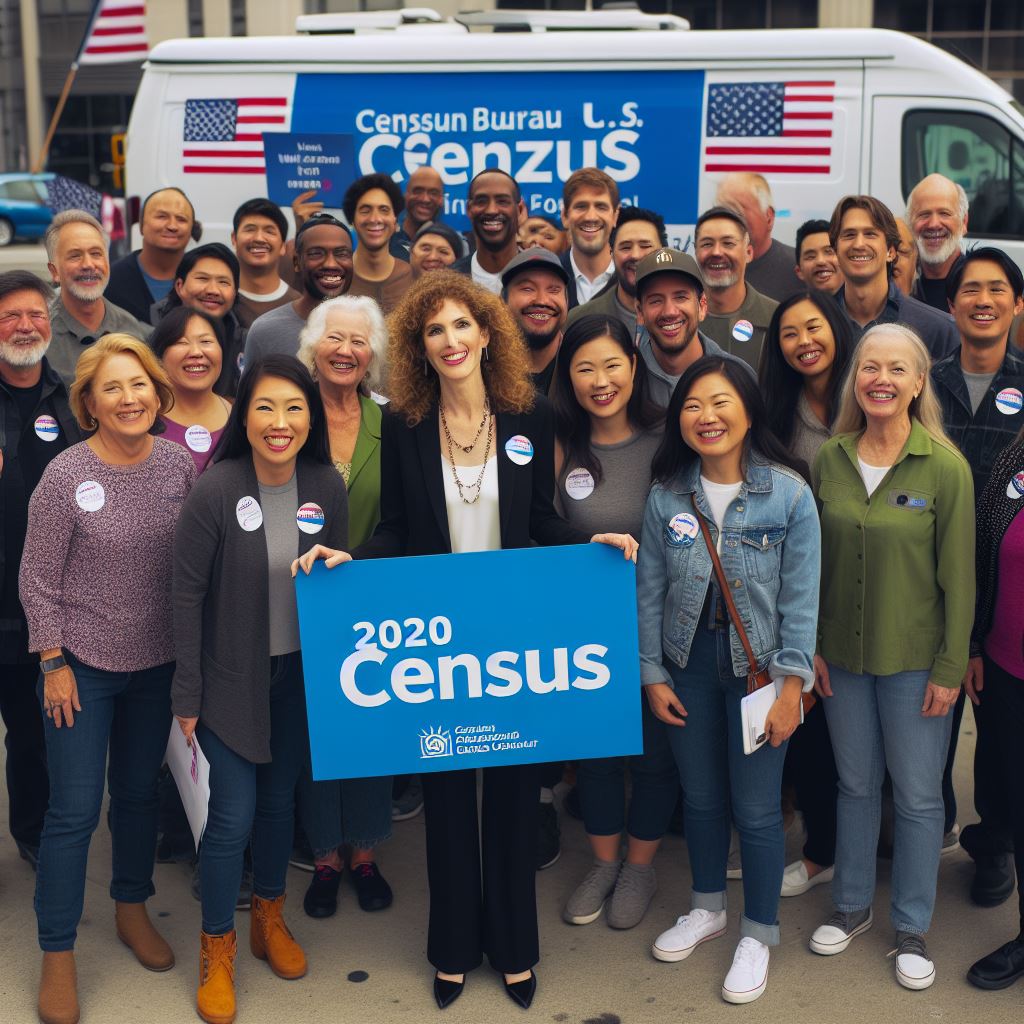 „Jede Person hat das Recht auf Achtung 
ihres Privat- und Familienlebens, ihrer 
Wohnung und ihrer Korrespondenz.“ 
– EMRK Art. 8 Abs. 1
Mittwoch, 3. Juli 2024
Dresdner Institut für Datenschutz • www.dids.de
7
Sachlicher Anwendungsbereich – Art. 2 DSGVO
1. Datenverarbeitung
- alles von Erhebung bis Löschung 
- in Art. 4 Nr. 2 DS-GVO legaldefiniert  
erfasst automatisierte und teilautomatisierte Datenverarbeitungsowie die nichtautomatisierte („manuelle“) Datenverarbeitung, wenn „in einem Dateisystem“ gespeichert istoder werden soll
Menschenrecht (nicht „nur“ Bürgerrecht) – „natürliche Personen“
Lebende Menschen (ErwG 27 DSGVO; Ausnahmen in Spezialgesetzen)
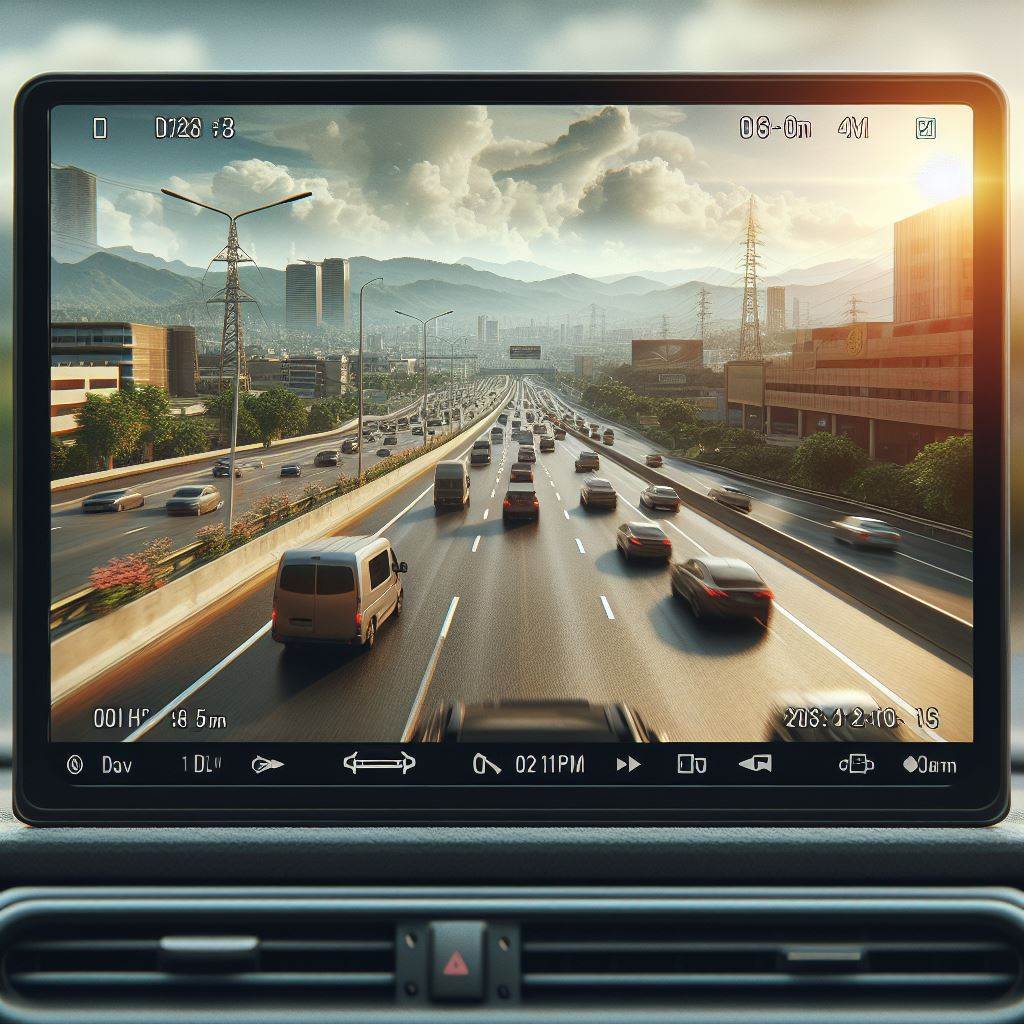 Mittwoch, 3. Juli 2024
Dresdner Institut für Datenschutz • www.dids.de
8
Sachlicher Anwendungsbereich – Art. 2 DSGVO
2. Ausnahmen vom Anwendungsbereich 

- persönlicher und familiärer Bereich 
(Auswirkung der grundrechtlich geschützten Privatsphäre…?!) 

Gemeinsame Außen- und Sicherheitspolitik

JI – Richtlinie (nicht: gesamte Justiz)

und eigentlich grundsätzlich: „Prinzip der begrenzten Einzelermächtigung“ – aber: EuGH-Rspr. entscheidet
Mittwoch, 3. Juli 2024
Dresdner Institut für Datenschutz • www.dids.de
9
Räumlicher Anwendungsbereich - Art. 3 DSGVO
1. Innerhalb der EU
- Niederlassung in der EU
>ein Zusammenwirken von persönlichen und sachlichen Mitteln ist erforderlich 
> ein gewisser Grad an Beständigkeit erforderlich 
 
2. Außerhalb der EU
-  gilt das Marktortprinzip 
 > erforderlich ist entweder das Angebot von Waren oder Dienstleistungen in der EU, Art. 3 Abs. 2 lit. a DS-GVO (Indizien z.B. bei Internet-Angeboten: Sprache, Währung)
> oder eine Verhaltensbeobachtung, Art. 3 Abs. 2 lit. b DS-GVO
Mittwoch, 3. Juli 2024
Dresdner Institut für Datenschutz • www.dids.de
10
Räumlicher Anwendungsbereich - Art. 3 DSGVO
3. Fall: Google Spain - „Recht auf Vergessenwerden“ Az.: C-131/12 (Urteil vom 13. Mai 2014) 
- Google verlinkt den Namen des (spanischen) Klägers via Such-Algorithmus auf einen Artikel, der über dessen Bankrott vor 15 Jahren berichtet
- es gilt zumindest das Marktortprinzip (auch wenn Google keine Niederlassung in Spanien unterhält)
- Interessenabwägung (im konkreten Fall noch nach DS-Richtlinie 95/46, heute über Art. 6 Abs. 1 Satz 1 lit f DSGVO)
Mittwoch, 3. Juli 2024
Dresdner Institut für Datenschutz • www.dids.de
11
I. Wesentliche Begriffe: 1. Personenbezug und betroffene Person
a) Informationen mit Bezug zu einer Person (Art. 4 Nr. 1 DSGVO) 
 - erfasst sind grds. alle Informationen 
 - nicht: reine Sachdaten („gelber BMW“)
b) Identifizierbarkeit der Person genügt 
> auch gegeben, wenn der Verantwortliche über rechtliche Mittel verfügt, um sich die Zuordnungs-Daten bei Dritten verfügbar zu machen

 bspw. die IP- Adresse
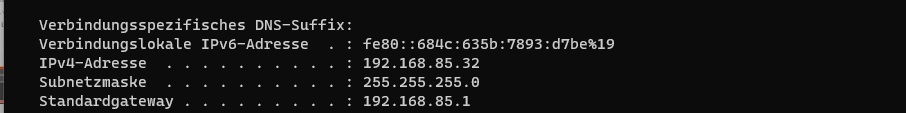 Mittwoch, 3. Juli 2024
Dresdner Institut für Datenschutz • www.dids.de
12
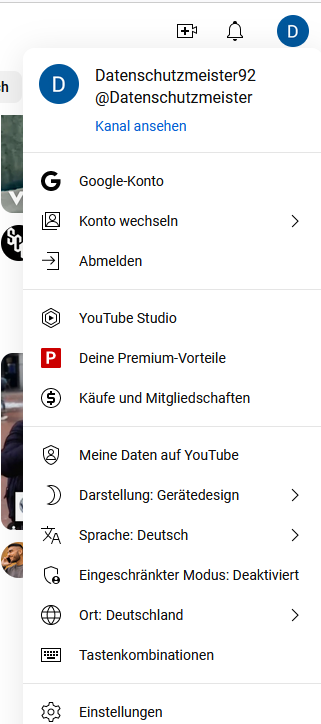 Wesentliche Begriffe: 			Pseudonymisierung
- es besteht eine Zuordnungsregel (anders als bei Anonymisierung) 
- durch Heranziehung weiterer Informationen können pseudonymisierte Daten einer Person zugeordnet werden 
- für Dritte ohne beschaffbares Zusatzwissen handelt es sich nicht um personenbezogene Daten

Anonyme Informationen sind nicht personenbezogen. (Anonymisierte sind es nicht mehr.)
Ab wann eine Information anonym(isiert) ist: 
mit Änderungen beim Stand der Technik / der Wissenschaft teils dynamisch
abhängig von „Attraktion“ und Ressourcen
relativ, je nach verfügbarem/beschaffbarem Zusatzwissen
Mittwoch, 3. Juli 2024
Dresdner Institut für Datenschutz • www.dids.de
13
Wesentliche Begriffe: Verarbeitung personenbezogener Daten
1. Erheben und Erfassen (=gezieltes Beschaffen von Daten) und Erfassen (kontinuierliches Aufzeichnen eines Datenstroms) 
- siehe Volkszählungsurteil 
- Zweckbindungsgrundsatz 
- nicht bei aufgedrängter Information 
- löst Informationspflichten aus 
2. Speichern 
- auf einem Holzstück möglich
- erfordert (bedingte) Verwendungsabsicht
3. Anpassen und Verändern 
- sobald den Daten eine „neue Bedeutung“			
- Grundsatz der Datenrichtigkeit
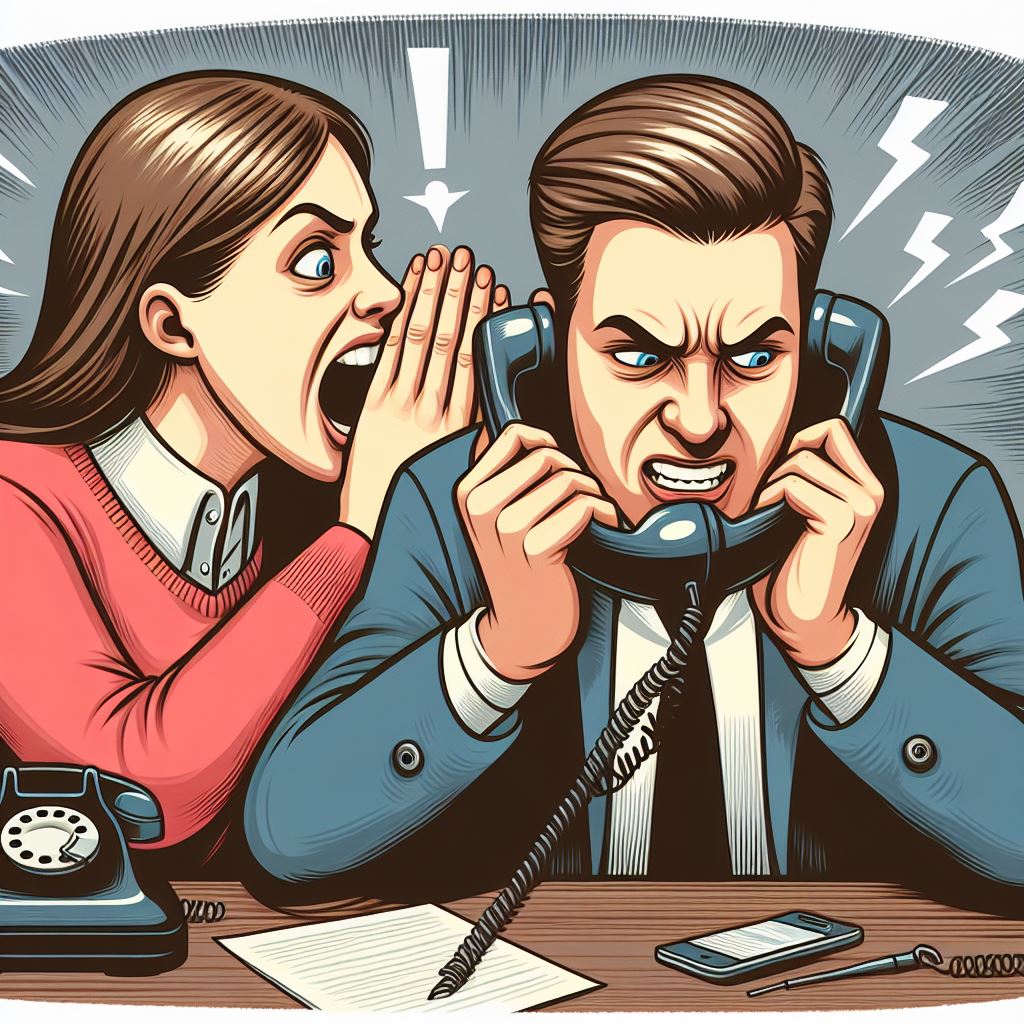 „aufgedrängte Daten“ – KI generiert
Mittwoch, 3. Juli 2024
Dresdner Institut für Datenschutz • www.dids.de
14
Wesentliche Begriffe: Verarbeitung personenbezogener Daten
4. Verwendung
- jeder zweckgerichtete Gebrauch
- Auffangtatbestand
5. Offenlegung/ Verbreitung 
- bringt erhöhtes Gefährdungspotenzial mit sich
- daher gelten auch besondere Anforderungen an die Drittlandsübermittlung 
- wenn Daten an Unbefugte „verbreitet“ werden, folgen daraus u.U. Informations- (Melde-)pflichten des Verantwortlichen
Mittwoch, 3. Juli 2024
Dresdner Institut für Datenschutz • www.dids.de
15
Wesentliche Begriffe: Verarbeitung personenbezogener Daten
6. Einschränkung 
- „Sperrung“, meist verbunden mit Markierung von Daten, ggf. veränderte Zugriffsrechte 

7. Organisieren und Ordnen
- Aufbau einer Struktur 

8. Löschung 
- Löschpflichten und Pflichten zur Erstellung von Löschkonzepten
- ob eine Löschung vorliegt, beurteilt sich nach dem Stand der Technik (endgültige Aufhebung des Personenbezugs)
- auch Anonymisieren ist Löschen (es geht um den Personenbezug, nicht um die Information)
Mittwoch, 3. Juli 2024
Dresdner Institut für Datenschutz • www.dids.de
16
Wesentliche Begriffe: Besondere Datenkategorien – Art. 9 DS-GVO
- genetische Daten 
- biometrische Daten
- Gesundheitsdaten
- Rasse und ethnische Herkunft
- religiöse und weltanschauliche 
Überzeugungen 
- Gewerkschaftszugehörigkeit 
- Sexualleben
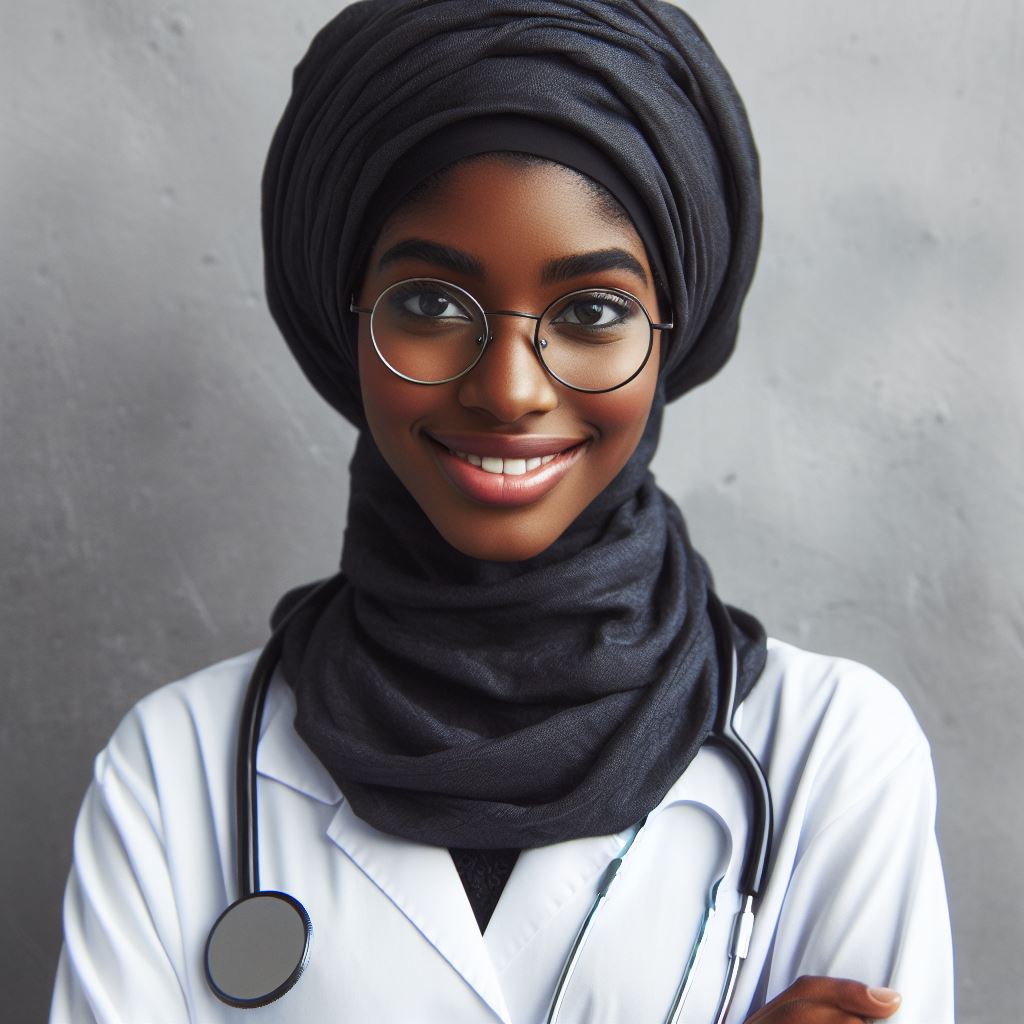 Mittwoch, 3. Juli 2024
Dresdner Institut für Datenschutz • www.dids.de
17
Wesentliche Begriffe: Akteure/Rollen im Datenschutz
1. Verantwortlicher 
- jede (!) Person, die über Zwecke und Mittel der Verarbeitung personenbezogener Daten entscheidet
- unabhängig davon, wer die Daten erhebt
- gemeinsame Verantwortlichkeit ist möglich (Art. 26 DSGVO)

2. Auftragsverarbeiter 
- Person die Daten im Auftrag des Verantwortlichen verarbeitet (Art. 28 DSGVO)

3. Empfänger und Dritter 
- Person/Einrichtung, der Daten offengelegt/übermittelt werden
Mittwoch, 3. Juli 2024
Dresdner Institut für Datenschutz • www.dids.de
18
Wesentliche Begriffe:Öffentliche und nichtöffentliche Stellen
- keine derartige Unterscheidung in der DSGVO (dort nur teilweise besondere Regeln für Behörden)
- allerdings unterscheidet § 2 BDSG (und die Datenschutzgesetze der Länder): 
Öffentliche Stellen: Bund, Länder, Kommunen mit allen Untergliederungen und Vereinigungen, bei Vermischung mit privaten Akteuren (z.B.: GmbH mit Gesellschafter Frau X, Herr Y und Freistaat Sachsen) entscheidet die Stimm-MehrheitSonderfall: „Wettbewerbsunternehmen“
Nichtöffentliche Stellen sind die „verbleibenden“ Personen und Vereinigungen des Privatrechts, außer „Beliehene“
EXKURS Öffnungsklausel: 
- die DSGVO ist Europarecht und steht somit über dem Grundgesetz
- das BDSG ist Bundesrecht und steht somit unter dem Grundgesetz 
- daher hat die DSGVO vor dem BDSG Vorrang 
- trotzdem lässt die DSGVO zu, dass manche Bestimmungen durch nationale Gesetze spezifiziert (verschärft/abgemildert) werden dürfen 
z.B. BDSG, SächsDSDG, SGB, AO…
Mittwoch, 3. Juli 2024
Dresdner Institut für Datenschutz • www.dids.de
19
Regelungsgrundsätze der DSGVORechtmäßigkeit
I. Rechtsmäßigkeit – Verbot mit Erlaubnisvorbehalt
- die Verarbeitung personenbezogener Daten ist grundsätzlich verboten
- Verarbeitungen sind rechtfertigungsbedürftig 
- ergänzend gilt das Erforderlichkeitsprinzip (Datensparsamkeit/-minimierung)
Mittwoch, 3. Juli 2024
Dresdner Institut für Datenschutz • www.dids.de
20
Regelungsgrundsätze der DSGVO 
Treu und Glauben/ Transparenz
II. Verarbeitung nach Treu und Glauben 
Datenverarbeitung muss fair sein
dafür werden „vernünftige Erwartungen“ aus Sicht des Betroffenen zu Grunde gelegt im Rahmen einer wertenden Gesamtbetrachtung des Verarbeitungsvorgangs 

III. Grundsatz der Transparenz
Die betroffene Person soll über den Umstand und den Umfang der Verarbeitung (in einfacher und klar verständlicher Sprache) aufgeklärt werden.
Zu lange Erklärungen können „überfordern“, zu kurze können lückenhaft sein…

Piktogramme, „Onepager“, gestufte Information?
Mittwoch, 3. Juli 2024
Dresdner Institut für Datenschutz • www.dids.de
21
Regelungsgrundsätze der DSGVO Zweckbindungsgrundsatz
IV. Zweckbindungsgrundsatz
- Es bedarf legitimer Zwecke der Datenverarbeitung
- bereits im Zeitpunkt der Datenerhebung,
- die hinreichend bestimmt sind. 

- Zweckänderungen sind grundsätzlich nicht zulässig; 
- Art. 6 Abs. 4 DSGVO regelt (beispielhaft) Ausnahmen.
Mittwoch, 3. Juli 2024
Dresdner Institut für Datenschutz • www.dids.de
22
Regelungsgrundsätze der DSGVO
V. Grundsatz der Datenminimierung
- konkretisiert den Erforderlichkeitsgrundsatz
- zugrunde liegt ein risikobasierter Ansatz der DSGVO: Mehr Daten/Mehr Risiko
- Big Data: entscheidend ist, dass vorher ein Zweck bestimmt ist; daher steht das Sammeln großer Datenmengen nicht „per se“  der Datenminimierung entgegen („Manche Zwecke brauchen große Datenmengen.“)
- Anonymisierung und Pseudonymisierung sind Beispiele/Maßnahmen für Datenminimierung
Mittwoch, 3. Juli 2024
Dresdner Institut für Datenschutz • www.dids.de
23
Regelungsgrundsätze der DSGVODatenrichtigkeit und Speicherbegrenzung
VI. Grundsatz der Datenrichtigkeit  
- Daten müssen sachlich richtig und auf dem neuesten Stand sein
 - der Verantwortliche ist berichtigungspflichtig 
 - es besteht niemals ein berechtigtes Interesse an der Verarbeitung falscher Information (aber: Kein Verbot der Fehler-Dokumentation)

VII. Grundsatz der Speicherbegrenzung 
 - die Speicherung ist auf die unbedingt erforderliche Frist zu begrenzen (zeitlicher Aspekt der Datenminimierung und Zweckbindung)
Mittwoch, 3. Juli 2024
Dresdner Institut für Datenschutz • www.dids.de
24
Regelungsgrundsätze der DSGVOVIII. Integrität, Vertraulichkeit und Rechenschaftspflicht
- Es bedarf angemessener technisch-organisatorischer Maßnahmen (TOM), um Datensicherheit zu gewährleisten, die (ua) in Art. 32 DSGVO beschrieben werden
- Hierbei wird ein risikobasierter Ansatz verfolgt (Eintrittsrisiko x Schadenshöhe)

- Verantwortliche sind gemäß Art. 5 Abs. 2 DS-GVO nachweis-/ rechenschaftspflichtig
Mittwoch, 3. Juli 2024
Dresdner Institut für Datenschutz • www.dids.de
25
Rechtmäßigkeit der DatenverarbeitungI. Zulässigkeitstatbestände des Art. 6 Abs. 1 DSGVO
1. Einwilligung (vgl. auch Art. 7, 8 DSGVO)
-  muss freiwillig in informierter und unmissverständlicher Weise erfolgen und ist widerrufbar 
Kopplungsverbot: kein „Bezahlen mit Daten“ (?)
- richtig wohl: Interessenabwägung / Anforderungen an „Freiwilligkeit“ 
Der Verantwortliche ist nachweispflichtig.
DSGVO: Einwilligung formfrei. BDSG § 26: „schriftlich oder elektronisch …, soweit nicht wegen besonderer Umstände eine andere Form angemessen ist“
Altersgrenze nach Art. 7 DSGVO, praktisch schwer umsetzbar
Mittwoch, 3. Juli 2024
Dresdner Institut für Datenschutz • www.dids.de
26
Rechtmäßigkeit der Datenverarbeitung 2.(Vor-) vertragliche Maßnahmen
- die betroffene Person muss selbst Partei des Vertrags sein, der Verantwortliche nicht 
- die Verarbeitung muss zur Vertragserfüllung erforderlich sein; nur „zweckdienlich“, oder „nützlich“ zu sein, genügt nicht 
- der Vertragszweck ergibt sich aus dem „objektiven Empfängerhorizont“ 
- Weitergabe der Daten an Dienstleister (bspw. Post) ist zulässig; Verarbeitung für vorvertragliche Maßnahmen ebenfalls 
- Betroffene haben das Recht, dass Verträge nicht auf der Grundlage vollautomatisierter Entscheidung getroffen werden (Art. 22 DSGVO)
Mittwoch, 3. Juli 2024
Dresdner Institut für Datenschutz • www.dids.de
27
Rechtmäßigkeit der Datenverarbeitung 3. Weitere Zulässigkeitstatbestände
c) Erfüllung einer rechtlichen Verpflichtung
- bedarf der Erforderlichkeit
d) Schutz lebenswichtiger Interessen
- bspw. die Krankheitsgeschichte des Bewusstlosen 
e) öffentliche Aufgabenwahrnehmung
- bspw. Betrieb einer Schule
- bedarf aber noch eigener Rechtsgrundlage, die die Erfüllung der Aufgabe erforderlich macht; für öffentliche Stellen gilt 3 BDSG, für Sozialdaten z.B. SGB X
- Widerspruchsrecht nach Art. 21 DSGVO
Mittwoch, 3. Juli 2024
Dresdner Institut für Datenschutz • www.dids.de
28
Rechtmäßigkeit der Datenverarbeitung: 4. „berechtigtes Interesse“ (Art. 6 I 1 f)
- nicht einschlägig bei Tätigkeiten nach lit. e)
(aber außerhalb hoheitlicher Tätigkeit auch für Behörden anwendbar)  
-es handelt sich um eine Auffangvorschrift („Generalklausel“), die zu großer Rechtsunsicherheit führen kann
a) Anforderungen  
-  berechtigtes Interesse (tatsächliches, wirtschaftliches, ideelles Interesse, ausgeschlossen nur: illegale/verbotene Ziele) 
- Interessenabwägung (Verantwortlicher/ Betroffener) 
> bei „Gleichgewicht“ ist die Datenverarbeitung erlaubt
 > Profiling (Art. 4 Abs. 4 DS-GVO) und Pseudonymisierung fallen  z.B. ins Gewicht, generell: vorhandene oder fehlende Schutzmaßnahmen
Mittwoch, 3. Juli 2024
Dresdner Institut für Datenschutz • www.dids.de
29
Rechtmäßigkeit der Datenverarbeitung:  4. Interessenabwägung (II)
b) Informationspflicht und Widerspruch 
 - der Verantwortliche muss über die berechtigten Interessen informieren
 - die Betroffenen haben ein Widerspruchsrecht (Art. 21 DSGVO)
 c) Praxisbeispiele 
 (personalisiertes) Marketing
 konzerninterne Datentransfers
Mittwoch, 3. Juli 2024
Dresdner Institut für Datenschutz • www.dids.de
30
Rechtmäßigkeit der Datenverarbeitung: II. Zweckändernde Verarbeitungen
1. Voraussetzung: Kompatibilität von neuem mit dem ursprünglichen Zweck (Art. 6 Abs. 4 DSGVO)

> bspw. Inkassodienstleistung (problematisch z.B. bei Ärzten wegen Art. 9 DSGVO) 

- entscheidend sind die „vernünftigen Erwartungen“ des Betroffenen 
- uU sind „Garantien“/Schutzmaßnahmen (wie etwa Verschlüsselung) entscheidend
Mittwoch, 3. Juli 2024
Dresdner Institut für Datenschutz • www.dids.de
31
Rechtmäßigkeit der Datenverarbeitung: Zweckändernde Verarbeitungen  (BDSG)
2. Vorgaben im BDSG 
a) Zweckändernde Verarbeitung und Datenübermittlung durch öffentliche Stellen
 - Zweckänderung in § 23 Abs. 1 BDSG katalogartig geregelt 
- Bspw. ist eine Zweckänderung möglich, wenn der Zweck offensichtlich im Interesse der betroffenen Person steht
 - in § 25 BDSG ist die Datenübermittlung durch öffentliche Stellen gesondert geregelt. Dabei muss auf Empfängerseite zwischen öffentlichen und nichtöffentlichen Stellen differenziert werden 
- Bei einer Datenübertragung an eine öffentliche Stelle ist entscheidend, ob die Übermittlung für die zuständige Stelle oder den Datenempfänger erforderlich ist. Außerdem muss ein Grund nach § 23 BDSG vorliegen. 
- Die Datenübertragung an eine nichtöffentliche Stelle ist auf drei verschiedene Arten möglich: 
 Erforderlichkeit zur Aufgabenerfüllung, sofern ein Grund nach 23 BDSG vorliegt 
 berechtigtes Interesse des Empfängers, ohne schutzwürdiges Gegeninteresse der betroffenen Person
 die Übermittlung ist zur Ausübung rechtlicher Ansprüche erforderlich
Mittwoch, 3. Juli 2024
Dresdner Institut für Datenschutz • www.dids.de
32
Rechtmäßigkeit der Datenverarbeitung Zweckändernde Verarbeitungen (BDSG)
b) Zweckändernde Verarbeitung durch nichtöffentliche Stellen (§ 24 BDSG) 
- nichtöffentliche Stellen können Daten übermitteln, wenn 
 > Gefahren für die staatliche Sicherheit bestehen
 > Straftaten verfolgt werden 
 > zivilrechtliche Ansprüche geltend gemacht werden sollen 
- für „Art. 9-Daten“ muss ein zusätzlicher Ausnahmetatbestand (23 Abs. 1 / 24 Abs. 1 BDSG) greifen
Mittwoch, 3. Juli 2024
Dresdner Institut für Datenschutz • www.dids.de
33
III. Verarbeitung besonderer Kategorien personenbezogener Daten (Art. 9 DS-GVO)
1. Grundsätzliches Verarbeitungsverbot 
- die Verarbeitung „sensibler Daten“ ist grundsätzlich verboten 
- Art. 9 DS-GVO enthält einen (abschließenden/enumerativen) Katalog dieser Datenkategorien
- folgt dem Risikoansatz: besonderer Schutzbedarf wegen hoher Missbrauchsrisiken
 - eigentlich systemwidrig, da die DS-GVO grds. auf den Verwendungszusammenhang abstellt 
- im Falle des Art. 9 wird der Verwendungszusammenhang erst als Ausnahmetatbestand berücksichtigt
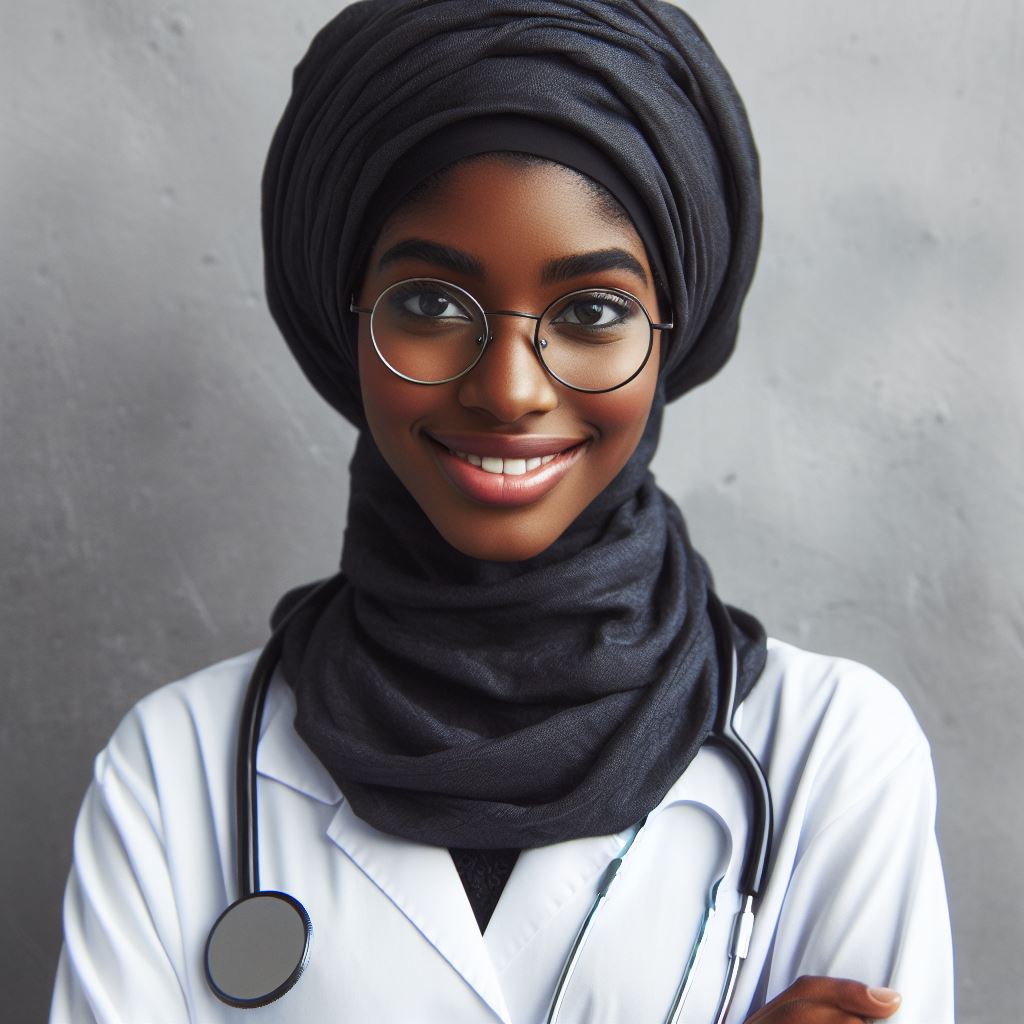 Mittwoch, 3. Juli 2024
Dresdner Institut für Datenschutz • www.dids.de
34
Verarbeitung besonderer Kategorien personenbezogener Daten (Art. 9 DS-GVO)
2. Einzelne Zulässigkeitstatbestände 
a) Einwilligung 
b) Arbeitsrecht und Sozialschutz
c) Schutz lebenswichtiger Interessen 
d) Stiftungen, Vereinigungen und sonstige Organisationen 
e) von Betroffenen veröffentlichte Daten 
f) Verfolgung rechtlicher Ansprüche 
g) erhebliches öffentliches Interesse
h) Versorgung im Gesundheitsbereich
i) öffentliche Gesundheitsinteressen
j) archivarische, wissenschaftliche und statistische Zwecke
Mittwoch, 3. Juli 2024
Dresdner Institut für Datenschutz • www.dids.de
35
Verarbeitung besonderer Kategorien personenbezogener Daten (Art. 9 DS-GVO)
3. Weitere Schutzregeln hinsichtlich Art. 9 
- Art. 6 Abs. 4 lit. c DS-GVO (bei Zweckänderungen) 
- Art. 22 DS-GVO (bei automatisierten Entscheidungen) 
- Art. 35 Abs. 3 lit. b DS-GVO (bei Datenschutzfolgeabschätzungen)
Mittwoch, 3. Juli 2024
Dresdner Institut für Datenschutz • www.dids.de
36
Verarbeitung von Informationen über Straftaten, Art. 10 DS-GVO
IV. - Art. 10 DSGVO erlaubt die Verarbeitung nach Art. 6 DS-GVO nur unter behördlicher Aufsicht. 
- für Strafverfolgungs-Zwecke vorgenommene Datenverarbeitungen zu Straftaten werden über die Richtlinie 2016/680 erfasst und nicht von der DSGVO geregelt, vgl. Art. 2 Abs. 2 lit. d DSGVO
Mittwoch, 3. Juli 2024
Dresdner Institut für Datenschutz • www.dids.de
37
V. Profiling
1. Verbot automatisierter Entscheidungen, Art. 22 DSGVO – Allgemeines 
- Profiling ist in Art. 4 Nr. 4 DSGVO legaldefiniert 
- Personen dürfen nicht zum Objekt der Datenverarbeitung herabsinken 
=  Entscheidungen müssen personal verantwortet werden
Die bloß vorgesehene Möglichkeit der menschlichen Überprüfung reicht nicht aus (Umsetzung problematisch).
- „Scoring“ ist möglich
Mittwoch, 3. Juli 2024
Dresdner Institut für Datenschutz • www.dids.de
38
Profiling
V. 2 Verbot automatisierter Entscheidungen, Art. 22 DSGVO – Ausnahmen
- wenn die Entscheidung für den Abschluss eines Vertrags erforderlich ist, Art. 22 Abs. 2 lit a DSGVO 
- bei Einwilligung der betroffenen Person 
-  wenn eine spezielle Rechtsgrundlage die Entscheidung zulässt („Öffnungsklausel“) 
 > Beispiel: § 37 BDSG enthält eine (nationale) Ausnahme für Versicherungsleistungen (insbes. bei privater Krankenversicherung)
Mittwoch, 3. Juli 2024
Dresdner Institut für Datenschutz • www.dids.de
39
E. Einwilligung der betroffenen Person I. Grundsätzliches
- die Einwilligung ist in Art.  7 und 4 Nr. 11 DS-GVO gesetzlich definiert 
> mit zusätzlichen Anforderungen für Minderjährige in Art. 8 DS-GVO
- ist Ausdruck des Rechts auf informationelle Selbstbestimmung 
- wirft große praktische Probleme auf
Art. 4 Nr.11: 
„„Einwilligung“ der betroffenen Person jede freiwillig für den bestimmten Fall, in informierter Weise und unmissverständlich abgegebene Willensbekundung in Form einer Erklärung oder einer sonstigen eindeutigen bestätigenden Handlung, mit der die betroffene Person zu verstehen gibt, dass sie mit der Verarbeitung der sie betreffenden personenbezogenen Daten einverstanden ist.“
Mittwoch, 3. Juli 2024
Dresdner Institut für Datenschutz • www.dids.de
40
Einwilligung der betroffenen Person II. Die Einwilligung gegenüber öffentlichen und privaten Stellen
- öffentliche Verantwortliche dürfen (grds.) nur die Daten verarbeiten, die sie brauchen 
- öffentliche Verantwortliche dürfen die Einwilligung nicht kumulativ zu weiteren Rechtsgrundlagen einholen
- im privaten Bereich lässt sich mit der Einwilligung nahezu alles legitimieren 
- die Freiwilligkeit der Einwilligung ist oft problematisch
> insbes. bei ungleichen Partnern
- im privaten Bereich kann die Einwilligung kumulativ zu weiteren Rechtsgrundlagen eingeholt werden
>allerdings besteht hierauf eine Hinweispflicht; anderenfalls wird ein Rückgriff im Widerrufsfall treuwidrig und macht die Einwilligung unzulässig
Mittwoch, 3. Juli 2024
Dresdner Institut für Datenschutz • www.dids.de
41
Einwilligung der betroffenen Person II. Inhaltliche Wirksamkeitsvoraussetzungen
Freiwilligkeit 
Das „Kopplungsverbot“ verbietet unbilligen emotionalen oder wirtschaftlichen Druck auf die betroffene Person auszuüben 
Vertragsschlüsse dürfen grds. von einer Einwilligung abhängig gemacht werden. Allerdings wird das Kopplungsverbot verletzt, wenn die Einwilligung zur Datenverarbeitung für den Vertragsschluss gar nicht erforderlich ist
In der Finanzwirtschaft sind die Einwilligungen mit den Aufsichtsbehörden daher abgestimmt 
Laut BVerfG besteht eine staatliche Verantwortung selbstbestimmte Kommunikationsteilhabe zu gewährleisten. Das folgt aus der Pflicht zur Gewährleistung des Grundrechts auf informationelle Selbstbestimmung
Mittwoch, 3. Juli 2024
Dresdner Institut für Datenschutz • www.dids.de
42
Einwilligung der betroffenen Person III. Inhaltliche Wirksamkeitsvoraussetzungen1. Freiwilligkeit (Fortsetzung)
- Daten können Gegenstand der Hauptleistungspflicht sein (bspw. in soz. Netzwerken) 
> das muss im Rahmen der Einwilligung transparent erklärt werden
- ob ein Kopplungsverbot besteht, ist insbesondere danach zu bewerten, ob es zumutbare Alternativen am Markt gibt
Mittwoch, 3. Juli 2024
Dresdner Institut für Datenschutz • www.dids.de
43
Einwilligung der betroffenen Person III. Inhaltliche Wirksamkeitsvoraussetzungen
2. Informierte Einwilligung 
Die Einwilligung muss „in informierter Weise“ erfolgen 
> Umfassende Informationspflicht über Arten der Datenverarbeitung und Verarbeitungszweck 
3. Bestimmtheit 
Art. 5 Abs. 1 lit. b DS-GVO:
„Personenbezogene Daten müssen für festgelegte, eindeutige und legitime Zwecke erhoben werden und dürfen nicht in einer mit diesen Zwecken nicht zu vereinbarenden Weise weiterverarbeitet werden.“
 Erwägungsgrund 33:
„Oftmals kann der Zweck der Verarbeitung personenbezogener Daten für Zwecke der wissenschaftlichen Forschung zum Zeitpunkt der Erhebung der personenbezogenen Daten nicht vollständig angegeben werden.“
Mittwoch, 3. Juli 2024
Dresdner Institut für Datenschutz • www.dids.de
44
Einwilligung der betroffenen Person III. Inhaltliche Wirksamkeitsvoraussetzungen
4. Einwilligung bei sensiblen Daten 
- die Einwilligung muss sich ausdrücklich auf die sensiblen Daten beziehen und der Verwendungszusammenhang muss einbezogen werden 
- Art. 9 Abs. 2 lit. a DS-GVO enthält eine Öffnungsklausel, wodurch eine Einwilligung in besonders Sensible Daten ausgeschlossen werden kann 
„Absatz 1 gilt nicht in folgenden Fällen: Die betroffene Person hat in die Verarbeitung der genannten personenbezogenen Daten für einen oder mehrere festgelegte Zwecke ausdrücklich eingewilligt, es sei denn, nach Unionsrecht oder dem Recht der Mitgliedstaaten kann das Verbot nach Absatz 1 durch die Einwilligung der betroffenen Person nicht aufgehoben werden.“
Mittwoch, 3. Juli 2024
Dresdner Institut für Datenschutz • www.dids.de
45
Einwilligung der betroffenen PersonIV. Formale Wirksamkeitsvoraussetzungen
1. Abgabe/ Einwilligungsbewusstsein
- die DS-GVO klärt nicht, ob eine Stellvertretung, oder der Einsatz von Boten möglich ist; wohl aber ja. 
Arg.: Schutzwürdige Belange Dritter werden nicht berührt, sodass das Grundrecht auf informationelle Selbstbestimmung auch die Stellvertretung ermöglichen muss 
Erklärungsbewusstsein liegt in opt-out-Verfahren nicht vor 

2. Form
- Kein Schriftformerfordernis
 - Aber: Art. 7 Abs. 1 DS-GVO: „Beruht die Verarbeitung auf einer Einwilligung, muss der Verantwortliche nachweisen können, dass die betroffene Person in die Verarbeitung ihrer personenbezogenen Daten eingewilligt hat.“
Mittwoch, 3. Juli 2024
Dresdner Institut für Datenschutz • www.dids.de
46
Einwilligung der betroffenen PersonIV. Formale Wirksamkeitsvoraussetzungen
3. Transparenzgebot
- Art. 7 Abs. 2 DS-GVO:
„Erfolgt die Einwilligung der betroffenen Person durch eine schriftliche Erklärung, die noch andere Sachverhalte betrifft, so muss das Ersuchen um Einwilligung in verständlicher und leicht zugänglicher Form in einer klaren und einfachen Sprache so erfolgen, dass es von den anderen Sachverhalten klar zu unterscheiden ist.“
> daher muss sich die Einwilligung optisch abheben, um von den anderen Texten klar differenziert zu werden
Mittwoch, 3. Juli 2024
Dresdner Institut für Datenschutz • www.dids.de
47
Einwilligung der betroffenen PersonV. Widerrufbarkeit
- Art. 6 Abs. 3 DS-GVO: 
„Die betroffene Person hat das Recht, ihre Einwilligung jederzeit zu widerrufen. Durch den Widerruf der Einwilligung wird die Rechtmäßigkeit der aufgrund der Einwilligung bis zum Widerruf erfolgten Verarbeitung nicht berührt. Die betroffene Person wird vor Abgabe der Einwilligung hiervon in Kenntnis gesetzt. Der Widerruf der Einwilligung muss so einfach wie die Erteilung der Einwilligung sein.“ 
- die Entscheidung wirkt „ex nunc“ (= ab jetzt)
- einschränkbar nach dem Grundsatz von Treu und Glauben (str.) 
- Art. 17 Abs. 1 lit. b DS-GVO:
„Die betroffene Person widerruft ihre Einwilligung, auf die sich die Verarbeitung gemäß Artikel 6 Absatz 1 Buchstabe a oder Artikel 9 Absatz 2 Buchstabe a stützte, und es fehlt an einer anderweitigen Rechtsgrundlage für die Verarbeitung.“
Mittwoch, 3. Juli 2024
Dresdner Institut für Datenschutz • www.dids.de
48
Einwilligung der betroffenen PersonVI. Einsichtsfähigkeit und Einwilligung Minderjähriger, Art. 8 DS-GVO
„Gilt Artikel 6 Absatz 1 Buchstabe a bei einem Angebot von Diensten der Informationsgesellschaft, das einem Kind direkt gemacht wird, so ist die Verarbeitung der personenbezogenen Daten des Kindes rechtmäßig, wenn das Kind das sechzehnte Lebensjahr vollendet hat.“ 

„Die Mitgliedstaaten können durch Rechtsvorschriften zu diesen Zwecken eine niedrigere Altersgrenze vorsehen, die jedoch nicht unter dem vollendeten dreizehnten Lebensjahr liegen darf.“ 

„Der Verantwortliche unternimmt unter Berücksichtigung der verfügbaren Technik angemessene Anstrengungen, um sich in solchen Fällen zu vergewissern, dass die Einwilligung durch den Träger der elterlichen Verantwortung für das Kind oder mit dessen Zustimmung erteilt wurde.“
Mittwoch, 3. Juli 2024
Dresdner Institut für Datenschutz • www.dids.de
49
Gemeinsame Verantwortung und AuftragsverarbeitungI. Gemeinsame Verantwortung
- es darum gemeinsam die Zwecke und Mittel der Verarbeitung zu bestimmen 
1. Stärkung und Ausdifferenzierung der Rechtsfigur durch den EuGH
Urteil: Fanpage
> Verantwortung muss nicht zwangsläufig gleichwertig sein 

Urteil : Zeugen Jehovas 
> Die Religionsgemeinschaft und ihre Mitglieder sind gemeinsam verantwortlich, wenn sie personenbezogene Daten zum missionieren nutzen

Urteil : Fashion ID
> Websitebetreiber mit einem „facebook-gefällt-mir-button“, tragen mit facebook gemeinsame Verantwortung
Mittwoch, 3. Juli 2024
Dresdner Institut für Datenschutz • www.dids.de
50
Gemeinsame Verantwortung und AuftragsverarbeitungI. Gemeinsame Verantwortung
2. Rezeption der Anwendungspraxis
- eine gemeinsame Verantwortlichkeit setzt einen bestimmenden tatsächlichen Einfluss voraus 
- weitere Indizien sind: 
(mindestens) komplementäre Verarbeitungszwecke
wechselseitige Förderungswirkungen
Die Zwecke bedingen sich gegenseitig 
beide Stellen entscheiden (teilweise) gemeinsam über die Mittel der Verarbeitung
Mittwoch, 3. Juli 2024
Dresdner Institut für Datenschutz • www.dids.de
51
Gemeinsame Verantwortung und AuftragsverarbeitungII. Auftragsverarbeitung
1. Begriff der Auftragsverarbeitung 
a) Definition 
Art. 4 Nr. 8 DS-GVO: 
„„Auftragsverarbeiter“ eine natürliche oder juristische Person, Behörde, Einrichtung oder andere Stelle, die personenbezogene Daten im Auftrag des Verantwortlichen verarbeitet.“

Art. 29 DS-GVO
„Der Auftragsverarbeiter und jede dem Verantwortlichen oder dem Auftragsverarbeiter unterstellte Person, die Zugang zu personenbezogenen Daten hat, dürfen diese Daten ausschließlich auf Weisung des Verantwortlichen verarbeiten, es sei denn, dass sie nach dem Unionsrecht oder dem Recht der Mitgliedstaaten zur Verarbeitung verpflichtet sind.“
Mittwoch, 3. Juli 2024
Dresdner Institut für Datenschutz • www.dids.de
52
Gemeinsame Verantwortung und AuftragsverarbeitungII. Auftragsverarbeitung1. Begriff der Auftragsverarbeitung
b) Abgrenzung zum Verantwortlichen 
- Der Verantwortliche hat insbesondere hinsichtlich der eingesetzten Mittel Entscheidungsspielraum 
- die Verarbeitung personenbezogener Daten stellt den Schwerpunkt der beauftragten Leistung dar 
> etwa (-) bei handwerklichen Tätigkeiten, oder Fach- und Beratungsleistungen durch Steuerberater 
 - Abgrenzungsindizien:
Umfang und Detailgrad der Weisungen
Intensität und Dauerhaftigkeit der Überwachung und Beaufsichtigung 
c) Abgrenzung: AVV und gemeinsame Verantwortlichkeit 
- Schließen sich begriffsnotwendig aus
Mittwoch, 3. Juli 2024
Dresdner Institut für Datenschutz • www.dids.de
53
Gemeinsame Verantwortung und AuftragsverarbeitungII. Auftragsverarbeitung
2. Eigenständige Pflichten des Verarbeiters
- der Verantwortliche bleibt allein für die Rechtmäßigkeit der Datenverarbeitung verantwortlich 
- im Außenverhältnis haftet der AV ebenfalls voll 
3. Privilegierung der Auftragsverarbeitung 
- die Datenweitergabe an den AV unterliegt nicht den Anforderungen der Art. 6 und 9 DS-GVO
- nur der Verantwortliche braucht eine Rechtsgrundlage im Verhältnis zum Betroffenen (str.)
Mittwoch, 3. Juli 2024
Dresdner Institut für Datenschutz • www.dids.de
54
Gemeinsame Verantwortung und AuftragsverarbeitungII. Auftragsverarbeitung
4. Auswahl des Auftragsverarbeiters 
Art. 28 Abs. 1 DS-GVO :
„Erfolgt eine Verarbeitung im Auftrag eines Verantwortlichen, so arbeitet dieser nur mit Auftragsverarbeitern, die hinreichend Garantien dafür bieten, dass geeignete technische und organisatorische Maßnahmen so durchgeführt werden, dass die Verarbeitung im Einklang mit den Anforderungen dieser Verordnung erfolgt und den Schutz der Rechte der betroffenen Person gewährleistet.“ 
Art. 28 Abs. 5 DS-GVO 
„Die Einhaltung genehmigter Verhaltensregeln gemäß Artikel 40 oder eines genehmigten Zertifizierungsverfahrens gemäß Artikel 42 durch einen Auftragsverarbeiter kann als Faktor herangezogen werden, um hinreichende Garantien im Sinne der Absätze 1 und 4 des vorliegenden Artikels nachzuweisen.“
Mittwoch, 3. Juli 2024
Dresdner Institut für Datenschutz • www.dids.de
55
Gemeinsame Verantwortung und AuftragsverarbeitungII. Auftragsverarbeitung5. Vereinbarungen zur  Auftragsverarbeitung
- Art. 28 Abs. 3 DS-GVO: 
„Die Verarbeitung durch einen Auftragsverarbeiter erfolgt auf der Grundlage eines Vertrags oder eines anderen Rechtsinstruments nach dem Unionsrecht oder dem Recht der Mitgliedstaaten, der bzw. das den Auftragsverarbeiter in Bezug auf den Verantwortlichen bindet und in dem Gegenstand und Dauer der Verarbeitung, Art und Zweck der Verarbeitung, die Art der personenbezogenen Daten, die Kategorien betroffener Personen und die Pflichten und Rechte des Verantwortlichen festgelegt sind.“
- Art. 28 Abs. 6 DS-GVO:
„Unbeschadet eines individuellen Vertrags zwischen dem Verantwortlichen und dem Auftragsverarbeiter kann der Vertrag oder das andere Rechtsinstrument im Sinne der Absätze 3 und 4 des vorliegenden Artikels ganz oder teilweise auf den in den Absätzen 7 und 8 des vorliegenden Artikels genannten Standardvertragsklauseln beruhen, auch wenn diese Bestandteil einer dem Verantwortlichen oder dem Auftragsverarbeiter gemäß den Artikeln 42 und 43 erteilten Zertifizierung sind.“
Mittwoch, 3. Juli 2024
Dresdner Institut für Datenschutz • www.dids.de
56
Gemeinsame Verantwortung und AuftragsverarbeitungII. Auftragsverarbeitung6. Vertragsinhalt
Art. 28 Abs. 3 S. 2 DS-GVO: 
Dieser Vertrag bzw. dieses andere Rechtsinstrument sieht insbesondere vor, dass der Auftragsverarbeiter 
die personenbezogenen Daten nur auf dokumentierte Weisung des Verantwortlichen – auch in Bezug auf die Übermittlung personenbezogener Daten an ein Drittland oder eine internationale Organisation – verarbeitet, sofern er nicht durch das Recht der Union oder der Mitgliedstaaten, dem der Auftragsverarbeiter unterliegt, hierzu verpflichtet ist; in einem solchen Fall teilt der Auftragsverarbeiter dem Verantwortlichen diese rechtlichen Anforderungen vor der Verarbeitung mit, sofern das betreffende Recht eine solche Mitteilung nicht wegen eines wichtigen öffentlichen Interesses verbietet;
gewährleistet, dass sich die zur Verarbeitung der personenbezogenen Daten befugten Personen zur Vertraulichkeit verpflichtet haben oder einer angemessenen gesetzlichen Verschwiegenheitspflicht unterliegen;
alle gemäß Artikel 32 erforderlichen Maßnahmen ergreift;
die in den Absätzen 2 und 4 genannten Bedingungen für die Inanspruchnahme der Dienste eines weiteren Auftragsverarbeiters einhält;
Mittwoch, 3. Juli 2024
Dresdner Institut für Datenschutz • www.dids.de
57
Gemeinsame Verantwortung und AuftragsverarbeitungII. Auftragsverarbeitung6. Vertragsinhalt
e) angesichts der Art der Verarbeitung den Verantwortlichen nach Möglichkeit mit geeigneten technischen und organisatorischen Maßnahmen dabei unterstützt, seiner Pflicht zur Beantwortung von Anträgen auf Wahrnehmung der in Kapitel III genannten Rechte der betroffenen Person nachzukommen;
f) unter Berücksichtigung der Art der Verarbeitung und der ihm zur Verfügung stehenden Informationen den Verantwortlichen bei der Einhaltung der in den Artikeln 32 bis 36 genannten Pflichten unterstützt;
g) nach Abschluss der Erbringung der Verarbeitungsleistungen alle personenbezogenen Daten nach Wahl des Verantwortlichen entweder löscht oder zurückgibt und die vorhandenen Kopien löscht, sofern nicht nach dem Unionsrecht oder dem Recht der Mitgliedstaaten eine Verpflichtung zur Speicherung der personenbezogenen Daten besteht;
h) dem Verantwortlichen alle erforderlichen Informationen zum Nachweis der Einhaltung der in diesem Artikel niedergelegten Pflichten zur Verfügung stellt und Überprüfungen – einschließlich Inspektionen –, die vom Verantwortlichen oder einem anderen von diesem beauftragten Prüfer durchgeführt werden, ermöglicht und dazu beiträgt.
Mittwoch, 3. Juli 2024
Dresdner Institut für Datenschutz • www.dids.de
58
G. Grenzüberschreitender Datenverkehr
I. Übermittlung innerhalb des datenschutzrechtlichen Binnenraums
- durch die (rechtliche) Harmonisierung des Binnenraums die Datenübermittlung innerhalb des Binnenraums unproblematisch 
- der freie Datenverkehr darf nicht aus Gründen des Datenschutzes unterbunden/ beschränkt werden 
II. Übermittlung in Drittländer
Mittwoch, 3. Juli 2024
Dresdner Institut für Datenschutz • www.dids.de
59
G. Grenzüberschreitender DatenverkehrII. Übermittlung in Drittländer
1. Angemessenes Schutzniveau beim Empfänger, Art. 45 DS-GVO
Mittwoch, 3. Juli 2024
Dresdner Institut für Datenschutz • www.dids.de
60
G. Grenzüberschreitender DatenverkehrII. Übermittlung in Drittländer1. Angemessenes Schutzniveau beim Empfänger, Art. 45 DS-GVO
a) Feststellung durch die Europäische Kommission 
- Kriterien nach Art. 45 Abs. 2 DS-GVO 
> Rechtsstaatlichkeit 
> Achtung der Menschenrechte und Grundfreiheiten 
> Betroffenenrechte 
> Durchsetzbarkeit von Rechten 
> Bestehen von Aufsichtsbehörden 
- Beschluss nach Art. 45 Abs. 3 DS-GVO 
- Nach Art. 45 Abs. 8 DS-GVO veröffentlicht die Kommission alle geprüften Drittländer auf ihrer Website
Mittwoch, 3. Juli 2024
Dresdner Institut für Datenschutz • www.dids.de
61
Mittwoch, 3. Juli 2024
Dresdner Institut für Datenschutz • www.dids.de
62
G. Grenzüberschreitender DatenverkehrII. Übermittlung in Drittländer1. Angemessenes Schutzniveau beim Empfänger, Art. 45 DS-GVO
b) Sondersituation: Datenübermittlung in die USA 
- „Safe-Harbor“- Prinzipien bis 2015, aufgrund einer Kommissionsentscheidung  
 > Aufhebung durch EuGH-Urteil vom 06.10.2015, C-362/14 (Schrems II
> kurzfristige Alternativen waren „Standardvertragsklauseln“ 
- 2016 Beschluss Kommission- Beschluss zum „EU-U.S. Privacy Shield“  
> basierte auf einer Selbstzertifizierung der Unternehmen 
- Aufhebung durch EuGH-Urteil vom 16.07.2020, C-311/18 (Schrems II)
- 2023 hat die Kommission einen neuen Durchführungsbeschluss erlassen („Privacy Framework“)
> Zertifizierung erfolgt über das US-Handelsministerium
Mittwoch, 3. Juli 2024
Dresdner Institut für Datenschutz • www.dids.de
63
Grenzüberschreitender DatenverkehrII. Übermittlung in Drittländer2. Kein angemessenes Schutzniveau beim Empfänger
- ohne angemessenes Schutzniveau bedarf es geeigneter Garantien iSv. Art. 46 DS-GVO. Diese können bestehen in
rechtlich bindenden und durchsetzbaren Dokumenten zwischen den Behörden, Art. 46 Abs. 2 lit. a DS-GVO 
Standarddatenschutzklauseln, die von der Europäischen Kommission erlassen/ genehmigt worden sind, Art. 46 Abs. 2 lit. c, d DS-GVO  
	> der Verantwortliche muss die Datenübermittlung 	einschränken, wenn die Pflichten nicht eingehalten werden 	(können) 
verbindlichen internen Datenschutzvorschriften (Binding Corporate Rules), Art. 46 Abs. 2 lit. a DS-GVO iVm. Art. 47 DS-GVO 
genehmigten Verhaltensregeln und Zertifizierungen, Art. 46 Abs. 2 lit. e DS-GVO, Art. 42 DS-GVO
durch die Aufsichtsbehörde genehmigten Vertragsklauseln, Art. 46 Abs. 2 DS-GVO
Mittwoch, 3. Juli 2024
Dresdner Institut für Datenschutz • www.dids.de
64
Grenzüberschreitender DatenverkehrII. Übermittlung in Drittländer2. Kein angemessenes Schutzniveau beim Empfänger
ohne angemessenes Schutzniveau bedarf es geeigneter Garantien iSv. Art. 46 DS-GVO. Diese können in
 - einer Einwilligung der betroffenen (und informierten) Person, Art. 49 Abs. 1 uAbs. 1 lit. b DS-GVO 
 - vorvertraglich erforderlichen Maßnahmen, Art. 49 Abs. 1 uAbs. 1 lit. b DS-GVO 
 - Verträgen zugunsten Dritter, Art. 49 Abs. 1 uAbs. 1 lit. c DS-GVO 
 - notwendigen öffentlichem Interesse, Art. 49 Abs. 1 uAbs. 1 lit. d DS-GVO (bspw. Steuerverwaltung/Zoll) 
 - der Geltendmachung oder Verteidigung von Rechtsansprüchen, Art. 49 Abs. 1 uAbs. 1 lit. e DS-GVO 
 - dem Schutz lebenswichtiger Interessen, Art. 49 Abs. 1 uAbs. 1 lit. f DS-GVO 
 - der Übermittlung personenbezogener Daten aus öffentlichen Registern liegen.
Mittwoch, 3. Juli 2024
Dresdner Institut für Datenschutz • www.dids.de
65
I. Institutionelles und prozedurales DatenschutzrechtI. Aufsichtsbehörden
- die DSG-VO regelt Vollzug durch „die Aufsichtsbehörden“ selbst 
- die (unabhängigen) Aufsichtsbehörden kontrollieren private und hoheitliche Stellen
- hohe Bußgeld-Drohungen, damit sich das zu kalkulierende Risiko nicht „lohnt“ 
- aufgrund des uneinheitlichen Vollzugs ergab sich in der Vergangenheit die Möglichkeit des „forum shoppings“ 
> u. a. erklärt sich hierdurch der irische Sitz von bspw. Meta und Google 
- die DS-GVO schafft eine einheitliche Struktur der Verbundverwaltung im Mehrebenensystem
Mittwoch, 3. Juli 2024
Dresdner Institut für Datenschutz • www.dids.de
66
I. Institutionelles und prozedurales Datenschutzrecht I. Aufsichtsbehörden, Art. 51 ff DS-GVO
1. Institutionen auf EU-Ebene
 a) Europäischer Datenschutzbeauftragter, Art. 16 Abs. 2 S. 2 AEUV
> Speziell für Organe und Einrichtungen der EU 
 b) Europäischer Datenschutzausschuss (EDSA), Art. 68, 73 ff. DS-GVO 
Institution mit eigener Rechtspersönlichkeit 
Aufgabenbereich: Abstimmung der Aufsichtsbehörden, Kohärenz
Mittwoch, 3. Juli 2024
Dresdner Institut für Datenschutz • www.dids.de
67
I. Institutionelles und prozedurales Datenschutzrecht I. Aufsichtsbehörden, Art. 51 ff DS-GVO
2. Institutionen auf nationaler Ebene 
a) Der/die Bundesbeauftragte  für Datenschutz, §§ 8 ff. BDSG
- oberste Bundesbehörde mit Sitz in Bonn 
Funktion einer Aufsichtsbehörde für öffentliche Stellen des Bundes (bspw. Bundespolizei, außerdem u.a. TK-Dienstleister, Datenverarbeitung für Besteuerung, Jobcenter) 
b) Die Landesdatenschutzaufsichtsbehörden 
- Funktion: Aufsicht über private Unternehmen und öffentliche Stellen des Landes 
Verwaltung ist im Grundsatz Ländersache, Art. 83 GG 
deshalb sind die DS-Aufsichtsbehörden auf Länderebene organisiert 
c) Besondere/sektorenspezifische Aufsicht
- z.B. Presse, Rundfunk, Religionsgemeinschaften
Mittwoch, 3. Juli 2024
Dresdner Institut für Datenschutz • www.dids.de
68
I. Institutionelles und prozedurales Datenschutzrecht I. Aufsichtsbehörden, Art. 51 ff DS-GVO	b) Die Landesdatenschutzaufsichtsbehörden
BfDI als gemeinsamer Vertreter im EDSA, § 17 Abs. 1 BDSG
In der Datenschutzkonferenz stimmen sich die Länder unverbindlich (!) ab – Änderung durch Novellierung BDSG? 
Einheitlichkeit wird über (höchstrichterliche) Rechtsprechung hergestellt, von der es (bisher) wenig gibt
Mittwoch, 3. Juli 2024
Dresdner Institut für Datenschutz • www.dids.de
69
I. Institutionelles und prozedurales Datenschutzrecht 	3. Abstimmung aufsichtsrechtlicher Entscheidungen auf EU-Ebene
a) Zuständigkeit – Grundsatz (Art. 55 Abs. 1 DS-GVO) 
„Jede Aufsichtsbehörde ist für die Erfüllung der Aufgaben und die Ausübung der Befugnisse, die ihr mit dieser Verordnung übertragen wurden, im Hoheitsgebiet ihres eigenen Mitgliedstaats zuständig.“

Art. 4 Nr. 22 DS-GVO: Betroffene Aufsichtsbehörde  
Aufsichtsbehörde, die von der Verarbeitung personenbezogener Daten betroffen ist, weil 
- der Verantwortliche oder der Auftragsverarbeiter im Hoheitsgebiet des Mitgliedstaats dieser Aufsichtsbehörde niedergelassen ist,
diese Verarbeitung erhebliche Auswirkungen auf betroffene Personen mit Wohnsitz im Mitgliedstaat dieser Aufsichtsbehörde hat oder haben kann oder
 eine Beschwerde bei dieser Aufsichtsbehörde eingereicht wurde;
Mittwoch, 3. Juli 2024
Dresdner Institut für Datenschutz • www.dids.de
70
B





b) Zuständigkeit bei grenzüberschreitender Datenverarbeitung 

- Im grenzüberschreitenden Verkehr bleibt die (Haupt-) Niederlassung (iSv. Art. 4 Nr. 16 DS-GVO) des Verantwortlichen zuständig 

die betroffene (federführende) Behörde arbeitet mit den anderen betroffenen Aufsichtsbehörden zusammen, Art. 60 DS-GVO

Behörden leisten gegenseitig Amtshilfe, Art. 61 DS-GVO und können gemeinsame Maßnahmen treffen, Art. 62 DS-GVO
I. Institutionelles und prozedurales Datenschutzrecht 	3. Abstimmung aufsichtsrechtlicher Entscheidungen auf EU-Ebene
Mittwoch, 3. Juli 2024
Dresdner Institut für Datenschutz • www.dids.de
71
I. Institutionelles und prozedurales Datenschutzrecht 	3. Abstimmung aufsichtsrechtlicher Entscheidungen auf EU-Ebene
c) Kohärenzverfahren, Art. 63 ff. DS-GVO
- Die Behörden arbeiten im Rahmen des Kohärenzverfahrens zusammen, Art. 63 ff. DS-GVO
 - zentrale Instanz ist der Europäische Datenschutzausschuss (EDSA), der von den Aufsichtsbehörden besetzt ist 
 - der EDSA fasst verbindliche Beschlüsse, Art. 65 Abs. 1 DS-GVO
Mittwoch, 3. Juli 2024
Dresdner Institut für Datenschutz • www.dids.de
72
I. Institutionelles und prozedurales Datenschutzrecht4. Aufgaben und Befugnisse der Aufsichtsbehörden, Art. 57 DS-GVO
a) Aufgaben 
- Überwachung der Einhaltung der Datenschutzvorschriften 
- Bearbeiten von Beschwerden 
- arbeitet (grds.) unentgeltlich 
b) Befugnisse 
 - Untersuchungsbefugnisse (Abs. 1)
 - Abhilfebefugnisse (Abs. 2) 
 - Genehmigungsbefugnisse (Abs. 3)
Mittwoch, 3. Juli 2024
Dresdner Institut für Datenschutz • www.dids.de
73
II. Dokumentation und Kontrollpflichten des Verantwortlichen
1. Dokumentationspflichten (Art. 5 Abs. 2, 30 Abs. 1, 2 DS-GVO) 
- Rechenschaftspflicht / Accountibility
-  Unternehmen mit  muss ein Verarbeitungsverzeichnis erstellt werden, Art. 30 Abs. 1 DS-GVO
>  für Stellenmit unter 250 Beschäftigten entfällt die Pflicht, Art. 30 Abs. 5 DS-GVO, nur bei temporären Verarbeitungen, ohne sensible Daten etc. 

2. Meldepflichten bei Datenschutzpannen
- gegenüber der Aufsichtsbehörde, Art. 33 DS-GVO
- gegenüber den betroffenen Personen, Art. 34 DS-GVO
Mittwoch, 3. Juli 2024
Dresdner Institut für Datenschutz • www.dids.de
74
II. Dokumentation und Kontrollpflichten des Verantwortlichen
3. Datenschutz-Folgenabschätzung, Art. 35 DS-GVO
- Beschreibung der geplanten Verarbeitungsvorgänge und der Zwecke der Verarbeitung 
- muss erfolgen, wenn (vsl.) hohe Risiken für die Rechte und Freiheiten natürlicher Personen bestehen 
> insbesondere bei Profiling, „Art. 9-Daten“ und systematischer Überwachung öffentlicher Bereiche, Art. 35 Abs. 3 DS-GVO 
- der Verantwortliche soll die Datenschutzfolgeabschätzung selbst durchführen und dabei den Rat des Datenschutzbeauftragten einholen, Art. 35 Abs. 2 DS-GVO
 - die Datenschutzaufsichtsbehörden erstellen Listen zur Orientierung, Art. 35 Abs. 4 DS-GVO 
> Aktuelle Liste: https://www.bfdi.bund.de/SharedDocs/Downloads/DE/Muster/Liste_VerarbeitungsvorgaengeArt35.pdf?__blob=publicationFile&v=7
Mittwoch, 3. Juli 2024
Dresdner Institut für Datenschutz • www.dids.de
75
II. Dokumentation und Kontrollpflichten des Verantwortlichen
4. Der Datenschutzbeauftragte, Art. 37 f. DS-GVO 
- wirkt innerhalb der Organisation des Verantwortlichen 
Benennung 
Art. 37 Abs. 1 DS-GVO: Der Verantwortliche und der Auftragsverarbeiter benennen auf jeden Fall einen Datenschutzbeauftragten, wenn 
die Verarbeitung von einer Behörde oder öffentlichen Stelle durchgeführt wird, mit Ausnahme von Gerichten, soweit sie im Rahmen ihrer justiziellen Tätigkeit handeln,
die Kerntätigkeit des Verantwortlichen oder des Auftragsverarbeiters in der Durchführung von Verarbeitungsvorgängen besteht, welche aufgrund ihrer Art, ihres Umfangs und/oder ihrer Zwecke eine umfangreiche regelmäßige und systematische Überwachung von betroffenen Personen erforderlich machen, oder
die Kerntätigkeit des Verantwortlichen oder des Auftragsverarbeiters in der umfangreichen Verarbeitung besonderer Kategorien von Daten gemäß Artikel 9 oder von personenbezogenen Daten über strafrechtliche Verurteilungen und Straftaten gemäß Artikel 10 besteht.
Mittwoch, 3. Juli 2024
Dresdner Institut für Datenschutz • www.dids.de
76
II. Dokumentation und Kontrollpflichten des Verantwortlichen4. Der Datenschutzbeauftragte
Datenschutzbeauftragte nichtöffentlicher Stellen: § 38 Abs. 1 BDSG:
Ergänzend (…) benennen der Verantwortliche und der Auftragsverarbeiter eine Datenschutzbeauftragte oder einen Datenschutzbeauftragten, soweit sie in der Regel mindestens 20 Personen ständig mit der automatisierten Verarbeitung personenbezogener Daten beschäftigen. Nehmen der Verantwortliche oder der Auftragsverarbeiter Verarbeitungen vor, die einer Datenschutz-Folgenabschätzung nach Artikel 35 der Verordnung (EU) 2016/679 unterliegen, oder verarbeiten sie personenbezogene Daten geschäftsmäßig zum Zweck der Übermittlung, der anonymisierten Übermittlung oder für Zwecke der Markt- oder Meinungsforschung, haben sie unabhängig von der Anzahl der mit der Verarbeitung beschäftigten Personen eine Datenschutzbeauftragte oder einen Datenschutzbeauftragten zu benennen.
Mittwoch, 3. Juli 2024
Dresdner Institut für Datenschutz • www.dids.de
77
II. Dokumentation und Kontrollpflichten des Verantwortlichen4. Der Datenschutzbeauftragte
b) Rechtsstellung
- Der Datenschutzbeauftragte ist unmittelbar der höchsten Managementebene des Verantwortlichen (oder Auftragsverarbeiters) zu unterstellen, Art. 38 Abs. 3 S. 1 DS-GVO
- weisungsfrei  
- frühzeitig in Prozesse einzubinden 
- Benachteiligungen sind untersagt 
- Widerruf bedarf eines wichtigen Grundes, § 6 Abs. 4 S. 1 BDSG 
- evtl. (abgeleitetes) Zeugnisverweigerungsrecht, § 6 Abs. 6 BDSG 
- zugunsten der Betroffenen zu Verschwiegenheit verpflichtet, § 6 Abs. 4 S. 2 BDSG 
- Unterstützungspflicht gemäß Art. 38 Abs. 2 DS-GVO
Mittwoch, 3. Juli 2024
Dresdner Institut für Datenschutz • www.dids.de
78
II. Dokumentation und Kontrollpflichten des Verantwortlichen4. Der Datenschutzbeauftragte
c) Aufgaben 
Hinwirken auf Erhaltung der datenschutzrechtlichen Bestimmungen 
arbeitet mit der Aufsichtsbehörde zusammen 
ist vertraglich mit dem Verantwortlichen (/Auftragsverarbeiter) verbunden 
Muss (auch) die Aufgaben/operativen Ziele berücksichtigen 
darf auch andere Aufgaben innerhalb des Unternehmens wahrnehmen, sofern das nicht zu einem Interessenskonflikt führt
Mittwoch, 3. Juli 2024
Dresdner Institut für Datenschutz • www.dids.de
79
III. Selbstregulierung
1. Zertifizierung, Art. 42 DS-GVO
 - ein Datenschutzsiegel begründet die Vermutung einer datenschutzkonformen Verarbeitung 
- die Zertifizierungsstelle muss sich selbst zertifizieren lassen 
- alle Zertifikate werden (unionsweit) in einem Register veröffentlicht, Art. 42 Abs. 8 DS-GVO 
2. Genehmigte Verhaltensregeln, Art. 40, 41 DS-GVO 
- Wirtschaftsverbände können Regelwerke vorschlagen, an die sich ihre Mitglieder halten sollen 
- die Aufsichtsbehörde kann diese Regeln genehmigen 
- die Verbände benötigen Stellen, die die Einhaltung der Regeln überwachen 
- die Kommission kann genehmigte Verhaltensregeln für allgemeinverbindlich erklären. Die Befolgung bleibt jedoch auch dann noch freiwillig.
Mittwoch, 3. Juli 2024
Dresdner Institut für Datenschutz • www.dids.de
80
IV. Datenschutzfreundliche Produktgestaltung, Art. 25 DS-GVO
1. Privacy by Design 
- Produkte müssen so entwickelt werden, dass sie (bereits bei der Entwicklung) den Datenschutz berücksichtigen 
> in der Produktentwicklung ist man allerdings noch nicht „Verantwortlicher“ 

2. Privacy by Default 
- in der Voreinstellung eines Produkts dürfen nur erforderliche Daten verarbeitet werden
Mittwoch, 3. Juli 2024
Dresdner Institut für Datenschutz • www.dids.de
81
V. Rechtsfolgen bei Verstößen, Art. 77 ff. DS-GVO
1. Bußgeld, Art. 83 DS-GVO
- 20 Mio. EUR, oder 4 % des Jahresumsatzes, Art. 83 Abs. 5 und 6 DS-GVO
- 10 Mio. EUR, oder 2 % des Jahresumsatzes bei Organisationsmängeln, Art. 83 Abs. 4 DS-GVO
- die Datenschutzkonferenz hat ein Bußgeldkonzept verabschiedet, welches sich maßgeblich am Jahresumsatz orientiert, um die Bußgelder zu vereinheitlichen
- verhängt werden die Bußgelder durch die zuständige Aufsichtsbehörde, Art. 58 Abs. 2 Lit. i DS-GVO
- Art. 83 DS-GVO regelt die Zumessungskriterien für die Geldbuße
Mittwoch, 3. Juli 2024
Dresdner Institut für Datenschutz • www.dids.de
82
V. Rechtsfolgen bei Verstößen, Art. 77 ff. DS-GVO
2. Schadensersatz, Art. 82 DS-GVO 
- betroffene Personen können einen Anspruch auf Schadensersatz haben (in Geld)
> etwa bei Diskriminierung, Verletzung des Briefgeheimnisses, oder Identitätsdiebstahl 
> (wohl) nicht bei einem Verstoß gegen Ordnungspflichten, wie etwa dem Fehlen eines VVTs 
- der Schaden muss tatsächlich entstanden sein 
- Problem: Massenklagen, insbes. bei Unternehmen mit einer Vielzahl an Kunden 
> Aufgrund der Rechenschaftspflicht sind die Verantwortlichen stets zunächst in der Beweislast, was die Verteidigung erschwert
Mittwoch, 3. Juli 2024
Dresdner Institut für Datenschutz • www.dids.de
83
V. Rechtsfolgen bei Verstößen, Art. 77 ff. DS-GVO
3. Strafrechtliche Sanktionen, § 42 BDSG
- Öffnungsklausel in Art. 84 DS-GVO 
- Strafrechtlich relevant ist
gewerbsmäßig Dritten eine große Zahl personenbezogener Daten zur Verfügung zu stellen, § 42 Abs. 1 BDSG 
sich solche personenbezogenen Daten mit Bereicherungsabsicht zu verschaffen, § 42 Abs. 2 BDSG
Die Tat ist ein Antragsdelikt, wobei (auch) die Aufsichtsbehörden antragsbefugt sind 
4. Wettbewerbsrechtliche Implikationen 
> Verstöße können Wettbewerbsvorteile mit sich bringen 
> Abmahnungen durch Konkurrenten möglich
Mittwoch, 3. Juli 2024
Dresdner Institut für Datenschutz • www.dids.de
84
C. Datenschutz im Bereich der Telekommunikation
Sinn und Zweck: Der Schutz d. Fernmeldegeheimnisses 
Widerstreitende Interessen zwischen Anbieter und Nutzer
>teilweise sind Anbieter auf die Speicherung von Daten angewiesen (bspw. Rechnungen) 
>hoheitliche Stellen haben teilweise Interessen an Datenspeicherung zur Strafverfolgung
Lange Rechtsunsicherheit 
> Regelungswerke: DDG, TDDDG (alle 2024) 
Regelungen zu Cookies und einer Impressumspflicht § 5 DDG) 
Exkurs: Auslegungsmethoden
Sinn und Zweck (Telos), historische Auslegung, systematische Auslegung, Wortlaut
Mittwoch, 3. Juli 2024
Dresdner Institut für Datenschutz • www.dids.de
85
Urteil – Planet 49
- der EuGH hat in Rs. C-673/17 entschieden, dass es für Cookies Opt-In Lösungen bedarf (2019)
- vorangekreuzte Häkchen genügen nicht für eine (wirksame) Einwilligung 
- so daher auch der BGH vom 28. Mai 2020 (Az. I ZR 7/16)
- zuvor war die Rechtslage unter den Aufsichtsbehörden nicht einstimmig 
- § 25 Abs. 1 S. 1 TDDDG kodifiziert die Ansichten des Gerichts
Mittwoch, 3. Juli 2024
Dresdner Institut für Datenschutz • www.dids.de
86
Betroffenenrechte
- geregelt in Art. 13 ff. DS-GVO 
- nach Art. 34 DS-GVO sind Betroffene im Falle einer Verletzung zu benachrichtigen 

I. Übergreifende Vorgaben 
1. Transparenzgebot und Modalitäten (Art. 12 Abs. 1, 3, 5 DS-GVO) 
- regelt die Verständlichkeit und Zugänglichkeit der Information 
>Behinderungsverbot (Zugang muss erleichtert werden) 
- Informationen müssen schriftlich, oder elektronisch erfolgen 
- bei Identifizierungsmängeln können zusätzliche Informationen angefordert werden
Mittwoch, 3. Juli 2024
Dresdner Institut für Datenschutz • www.dids.de
87
Betroffenenrechte
- Art. 12 DS-GVO: in zeitlicher Hinsicht: unverzüglich und höchstens ein Monat Zeit 
> gemäß § 121 BGB: ohne schuldhaftes Zögern 
> Exkurs: Legaldefinition 
Grundsätzlich unentgeltlich; Ausnahme: offensichtlich unbegründetes Begehr 
2. Ausnahmen, Art. 12 Abs. 5 S. , Abs. 4 DS-GVO
 - bei offensichtlich unbegründeten und exzessiven Anträgen 
 - allerdings besteht dann eine Pflicht zur Unterrichtung hierüber
Mittwoch, 3. Juli 2024
Dresdner Institut für Datenschutz • www.dids.de
88
Betroffenenrechte
3. Öffnungsklauseln, Art. 23, 85 Abs. 2, 89 Abs. 2 und 3 DS-GVO  
- Art. 23 Abs. 1 DS-GVO 
Durch Rechtsvorschriften der Union oder der Mitgliedstaaten, denen der Verantwortliche oder der Auftragsverarbeiter unterliegt, können die Pflichten und Rechte gemäß den Artikeln 12 bis 22 und Artikel 34 sowie Artikel 5, insofern dessen Bestimmungen den in den Artikeln 12 bis 22 vorgesehenen Rechten und Pflichten entsprechen, im Wege von Gesetzgebungsmaßnahmen beschränkt werden (…). 
>solange der Wesensgehalt der Grundrechte gewahrt bleibt (frei nach der Norm) 
- Art. 89 bildet eine Öffnungsklausel für Archiv-, Forschungs-, und statistische Zwecke  
- die umfassendste Regelung bildet § 27 BDSG, insbes. bzgl. der Informationspflichten und zu Art. 9 DS-GVO
Mittwoch, 3. Juli 2024
Dresdner Institut für Datenschutz • www.dids.de
89
II. Betroffenenrechte im Einzelnen
1. Information
- aufgrund des Transparenzgrundsatzes besteht eine antragsunabhängige Informationspflicht 
- es wird zwischen Datenerhebung bei der betroffenen Person und nicht bei der betroffenen Person unterschieden 
a) Bei der betroffenen Person, Art. 12 DS-GVO 
-  Informationspflicht gemäß des Katalogs der Abs. 1 und 2 
- keine Informationspflicht, wenn die betroffene Person bereits über die Information verfügt 
- das BDSG kennt Ausnahmen, bspw. für zweckändernde Weiterverarbeitungen, §§ 32 ff. BDSG
Mittwoch, 3. Juli 2024
Dresdner Institut für Datenschutz • www.dids.de
90
II. Betroffenenrechte im Einzelnen
2. Auskunftsanspruch
In Art. 8 Abs. 2 EU GR-Charta kodifiziert den Auskunftsanspruch; aber auch Art. 15 DS-GVO 
a) Voraussetzungen und Rechtsfolgen (Art. 15 DS-GVO, 34 Abs. 4 DS-GVO)
- zunächst die Frage, ob Daten überhaupt verarbeitet werden
- erstreckt sich auf die Informationen und die Details der Verarbeitung, sowie das Bestehen einer automatisierten Entscheidungsfindung 
- außerhalb des EU-Wirtschaftsraums müssen auch die Garantien mitgeteilt werden, 
- verfügt der Verantwortliche über eine große Menge an Information, kann er eine Präzisierung des Auskunftsanspruchs verlangen, Erwägungsgrund 63
- die Daten müssen als Kopie zur Verfügung gestellt werden 
- Grenze: Rechte und Freiheiten anderer Personen, Abs. 4
Mittwoch, 3. Juli 2024
Dresdner Institut für Datenschutz • www.dids.de
91
II. Betroffenenrechte im Einzelnen
2. Auskunftsanspruch
b) Ausnahmen 
- 12 Abs. 5 DS-GVO: offenkundig unbegründete oder – insbesondere im Fall von häufiger Wiederholung – exzessive Anträge. 
 - gemäß 34 BDSG müssen Daten, die allein der Datensicherung dienen nicht herausgegeben werden 
- gemäß 33 BDSG bei Gefährdung der Aufgabenerfüllung der öffentlichen Stelle 
- gemäß 29 BDSG bei Geheimhaltungspflichten
Mittwoch, 3. Juli 2024
Dresdner Institut für Datenschutz • www.dids.de
92
II. Betroffenenrechte im Einzelnen
3. Berichtigung, Art. 16 DS-GVO 
- falsche Daten können berichtigt und vervollständigt werden 
- folgt dem Grundsatz der Datenrichtigkeit, Art. 5 Abs. 1 lit. d DS-GVO 
- es besteht eine Nachberichtspflicht nach der Berichtigung; Ausn. Unmöglichkeit/unverhältnismäßig hoher Aufwand 
- gemäß § 27 BDSG besteht eine Ausnahme für Forschungs- und Statistikzwecke
Mittwoch, 3. Juli 2024
Dresdner Institut für Datenschutz • www.dids.de
93
II. Betroffenenrechte im Einzelnen4. Löschung
- korrespondiert mit dem Grundsatz der Speicherbegrenzung 
- der Verantwortliche ist zur Löschung verpflichtet, wenn er die Daten nicht mehr braucht 
>bspw. ausgeschiedener Mitarbeiter, oder widerrufene Einwilligung, Widerspruch nach Art. 21 DS-GVO
- ebenso bei unrechtmäßiger Verarbeitung 
- allerdings nicht bei rechtlicher Verpflichtung 
- in § 4 Abs. 5 BDSG gilt eine spezielle Löschfrist für die Videoüberwachung
- gemäß Art. 19 DSGVO besteht eine Nachberichtspflicht, wenn Daten gelöscht worden sind, nachdem sie gegenüber Dritten offengelegt worden sind 
- Gemäß Art. 17 Abs. 2 DS-GVO besteht eine Informationspflicht, gegenüber Dritten bzgl. der Löschung (auf Antrag)
Mittwoch, 3. Juli 2024
Dresdner Institut für Datenschutz • www.dids.de
94
II. Betroffenenrechte im Einzelnen4. Löschung - Ausnahmen
- unbegründete und exzessive Anträge 
- soweit die Verarbeitung zur Ausübung des Rechts auf freie Meinungsäußerung und Information erforderlich ist, Art. 17 Abs.  3 DS-GVO
- Erfüllung einer rechtlichen Verpflichtung 
- öffentliches Interesse/Ausübung öffentlicher Gewalt 
- öffentliche Gesundheit 
- Archiv-, Forschungs-, und statistische Zwecke 
- Geltendmachung von Rechtsansprüchen 
- gemäß § 35 BDSG: bei nicht, oder unverhältnismäßig hohem Aufwand und geringem Löschinteresse 
- nach BDSG ist eine Einschränkung (statt Löschung) möglich, wenn der Verantwortliche besondere schutzwürdige Interessen verfolgt
Mittwoch, 3. Juli 2024
Dresdner Institut für Datenschutz • www.dids.de
95
5. Einschränkung (Sperrung)
Art. 4 Nr. 3 DS-GVO 
a) Voraussetzungen und Rechtsfolgen 
Wenn die Richtigkeit der Daten bestritten wird 
Bei rechtswidriger Verarbeitung und Ablehnung der Löschung der betroffenen Person 
Notwendigkeit zur Geltendmachung, Ausübung, oder Verteidigung gegen Rechtsansprüche 
Unklarem Widerspruch 
Rechtsfolge: Keine Verarbeitung außerhalb der Speicherung 
Mitteilungspflicht gemäß Ar.t 19 DS-GVP 
b) Ausnahmen 
- Offenkundig unbegründet und exzessive Anträge  
Forschungs- oder statistische und Archivzwecke
Mittwoch, 3. Juli 2024
Dresdner Institut für Datenschutz • www.dids.de
96
6. Recht auf Datenübertragbarkeit, Art. 20 DS-GVO
Bedeutung 
antragsabhängig 
neu geschaffenes Recht 
 Ziel: Kontrolle über die Daten 
unkomplizierter Wechsel/Übertragung zwischen den Verantwortlichen

b) Voraussetzungen und Rechtsfolgen 
Einwilligung 
die betroffene Person bereitgestellte Informationen, die sie bereitgestellt hat (nicht alle) 
automatisiert verarbeitete Daten 
scheitert nicht an der Verknüpfung mit den Daten Dritter 
Rechte und Freiheiten Dritter dürfen durch den Anspruch nicht beeinträchtigt werden
Mittwoch, 3. Juli 2024
Dresdner Institut für Datenschutz • www.dids.de
97
6. Recht auf Datenübertragbarkeit, Art. 20 DS-GVO
c) Ausnahmen 
- unbegründete oder exzessive Anträge, Art. 12 Abs. 5 
- erforderlich zur Wahrnehmung im öffentlichen Interesse, oder einer rechtlichen Verpflichtung
Mittwoch, 3. Juli 2024
Dresdner Institut für Datenschutz • www.dids.de
98
7. Widerspruch, Art. 21 DS-GVO
- richtet sich gegen an sich rechtmäßige Verarbeitungen 
- ist nicht das Widerrufsrecht 
a) Voraussetzungen und Rechtsfolge 
Die Verarbeitung ist zur öffentlichen Aufgabenerfüllung oder auf Grundlage einer Interessenabwägung, oder im Rahmen von Profiling erforderlich 
Drei Konstellationen:
besondere Gründe der Person 
bei Direktwerbung (siehe auch Erwägungsgrund 47) 
> Hier besteht ein jederzeitiges Widerspruchsrecht 
bei Forschungs- oder statistischen Zwecken
Mittwoch, 3. Juli 2024
Dresdner Institut für Datenschutz • www.dids.de
99
7. Widerspruch, Art. 21 DS-GVO
- Abs. 4: Pflicht zum Hinweis über das bestehende Widerspruchsrecht 
- der Antrag der betroffenen Person ist formfrei und auch mittels automatisierter Verfahren möglich 

b) Ausnahmen, Art. 12 Abs. 5 S. 2 DS-GVO, §§ 27 Abs. 2, 28 Abs. 4, 36 BDSG
Unbegründete und exzessive Anträge 
Bei Forschungs- und statistikzwecken, sowie nach Archivzwecken nach BDSG 
Bei zwingendem öffentlichem Interesse 
Rechtspflicht zur Verarbeitung
Mittwoch, 3. Juli 2024
Dresdner Institut für Datenschutz • www.dids.de
100
Sonstige Betroffenenrechte, Art. 22, 34, 77, 78, 82 DSGVO
- das Recht bei Datenschutzverletzungen unverzüglich benachrichtigt zu werden 
- nicht einer automatisierten Entscheidung unterworfen zu werden 
- Beschwerderecht bei der Aufsichtsbehörde 
- Gerichtbehelfe nach Art. 79 DS-GVO 
- Schadensersatz gegen Verantwortliche
Mittwoch, 3. Juli 2024
Dresdner Institut für Datenschutz • www.dids.de
101
Fall 1
I. A betreibt ein Portal zur Arztsuche und Arztbewertung, in dem Internetnutzer Informationen zu Ärzten abrufen können (bspw. Fachrichtung, Bewertungen). 
1. Ist die Verarbeitung rechtmäßig?
2. Kann sich ein bewerteter Arzt hiergegen wehren? 
3. Kann der Name der bewertenden Person abgebildet werden?
Mittwoch, 3. Juli 2024
Dresdner Institut für Datenschutz • www.dids.de
102
Fall 2
II. Sie sind Datenschutzbeauftragter des DFB. Vor der Fußball EM registriert der DFB die Ticketinteressenten und fragt Sie, ob er die Daten auch zu Werbezwecken nutzen kann. Was raten Sie?
Mittwoch, 3. Juli 2024
Dresdner Institut für Datenschutz • www.dids.de
103
Fall 3
III. Der schwer übergewichtige Student S beschließt, zukünftig das Fitnessstudio F zu besuchen. Das Anmeldeformular von F sieht vor, dass S zwingend verschiedene Angaben zur Person wie Name, Anschrift, Kontodaten und Körpergewicht machen muss. S muss dem Formular des Weiteren ein Foro von sich beifügen, das auf individuelle Zugangskarte von S gedruckt werden soll, damit eine spätere Identifizierung und Überprüfung der Zugangsberechtigung von S für das Fitnessstudio möglich ist. Wie S mitgeteilt wird, registriert F auch die Anzahl der Besuche seiner Mitglieder, da jedes Mitglied nach 20 Besuchen im Fitnessstudio einen Fitnessdrink gratis erhält. Wie S bei einem Probetraining bemerkt hat, muss bei manchen Fitnessgeräten das Körpergewicht angegeben werden, damit der Nutzer die Gewichtsentwicklung und den Fitnesserfolg am Display des Geräts überprüfen kann. 
S füllt das Anmeldeformular vollständig aus und lässt es F zukommen. Bei F wird das Formular maschinell eingelesen. Auf Basis der von S gemachten Angaben entscheidet die Software ohne weitere Überprüfung durch Mitarbeiter des F, ob der Anmeldung durch des S entsprochen worden ist. 
Sind die Datenverarbeitungen rechtmäßig?
Mittwoch, 3. Juli 2024
Dresdner Institut für Datenschutz • www.dids.de
104